DESPACHANTE DE ADUANA
Despacho de exportación
Confección del EFC1
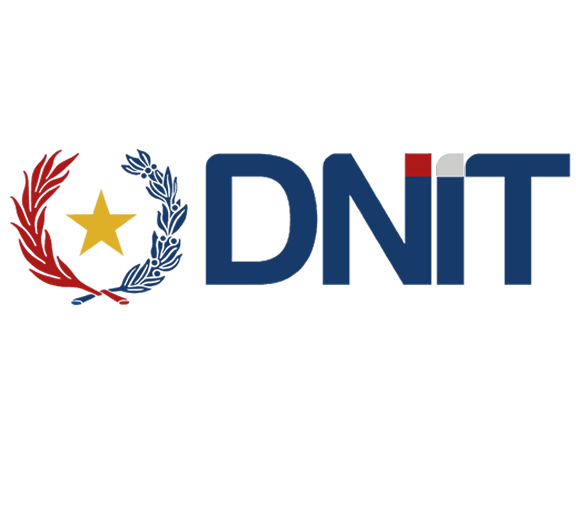 Al ingresar a la VUI…
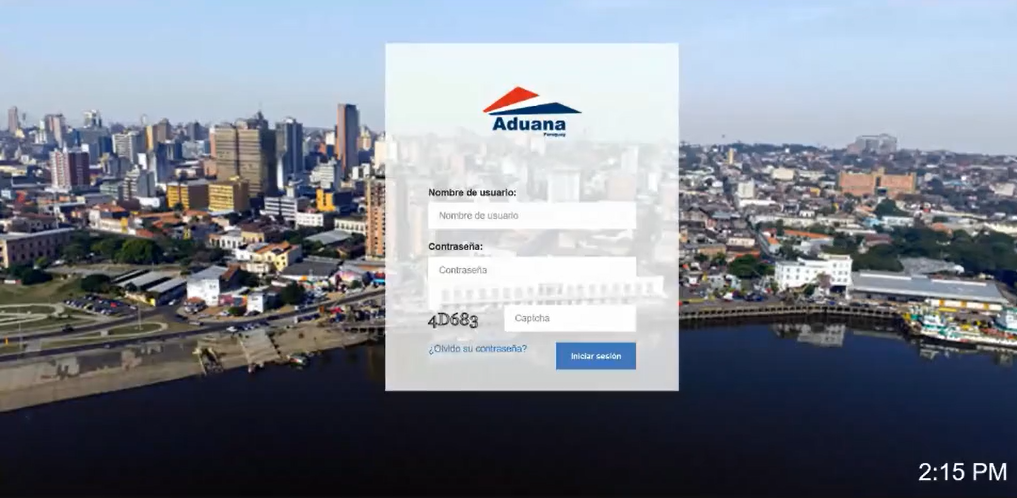 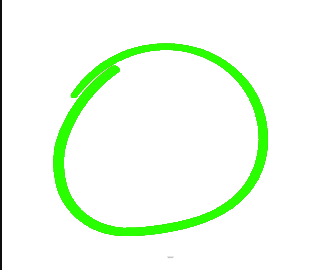 usuario
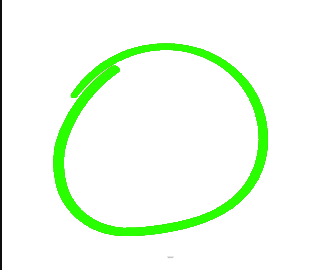 contraseña
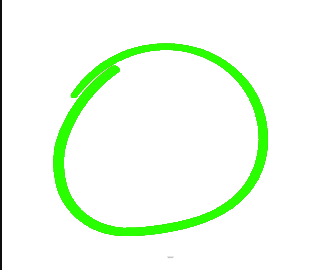 4D683
Tendremos la opción “EFC1” y en ella el “listado de EFC1”, el cual nos permitirá visualizar los embarques que ya hemos confeccionado.
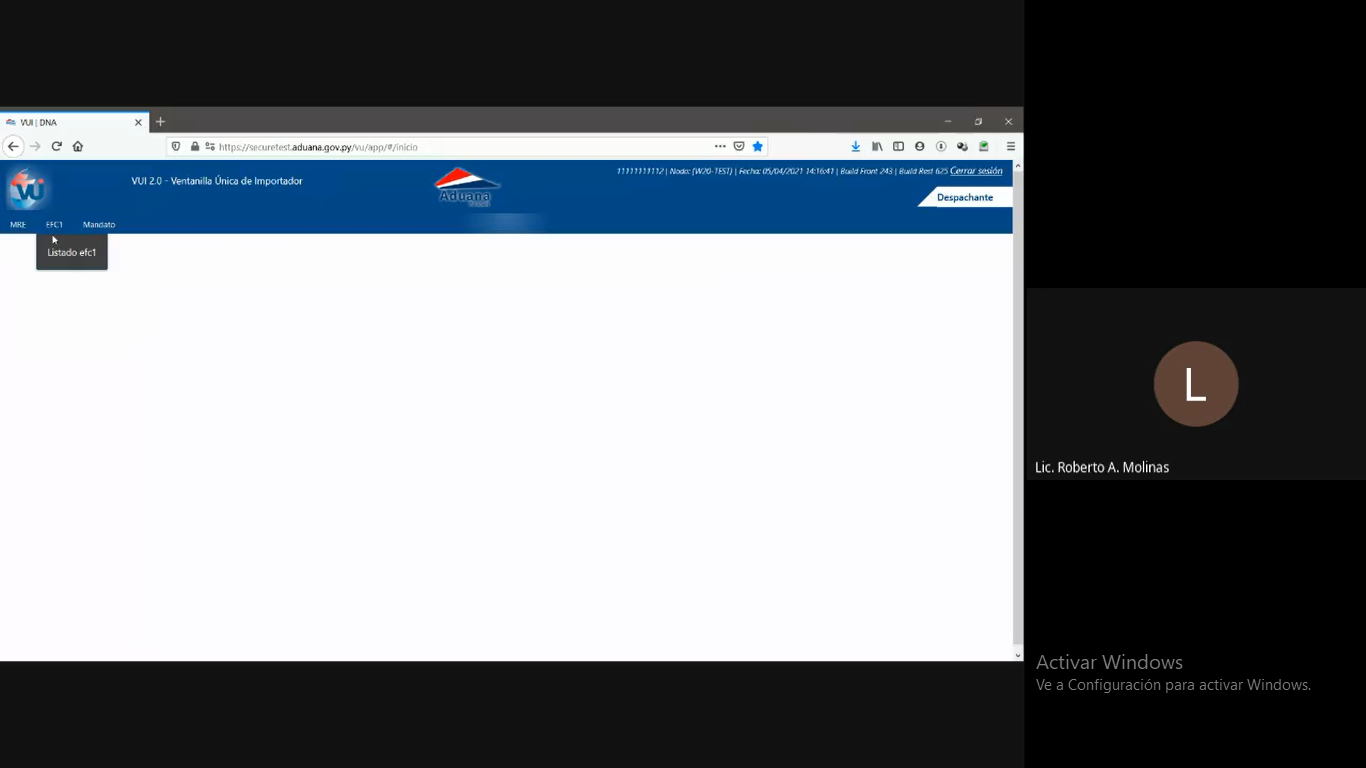 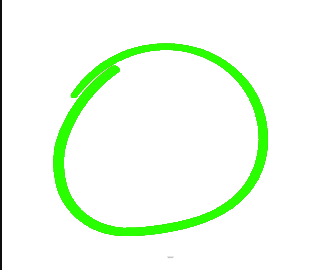 En la opción “filtrar” de la pantalla principal…
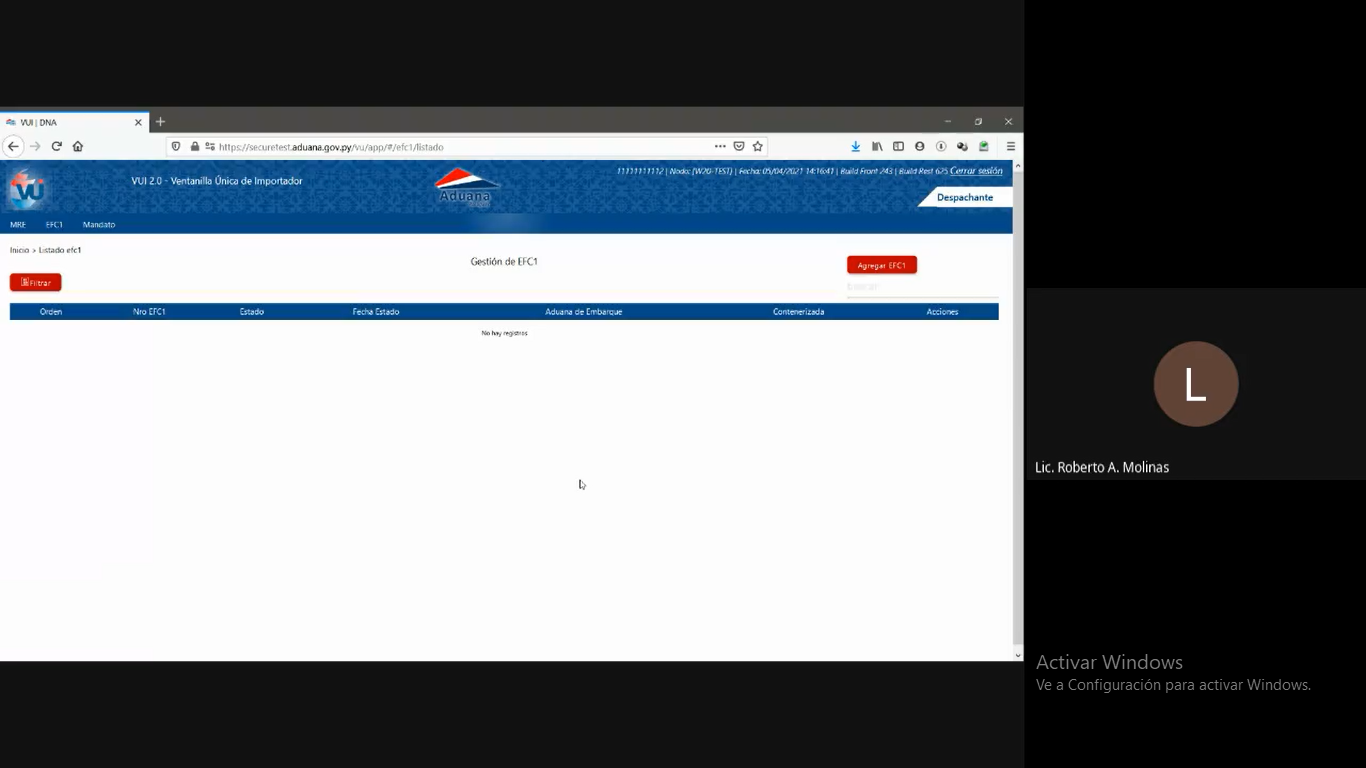 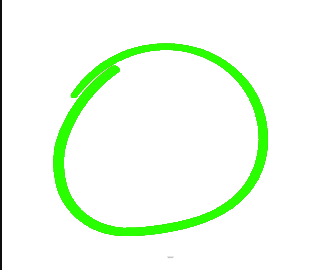 Podremos realizar la recuperación de los embarques ya confeccionados, basándonos en los filtros de búsqueda.
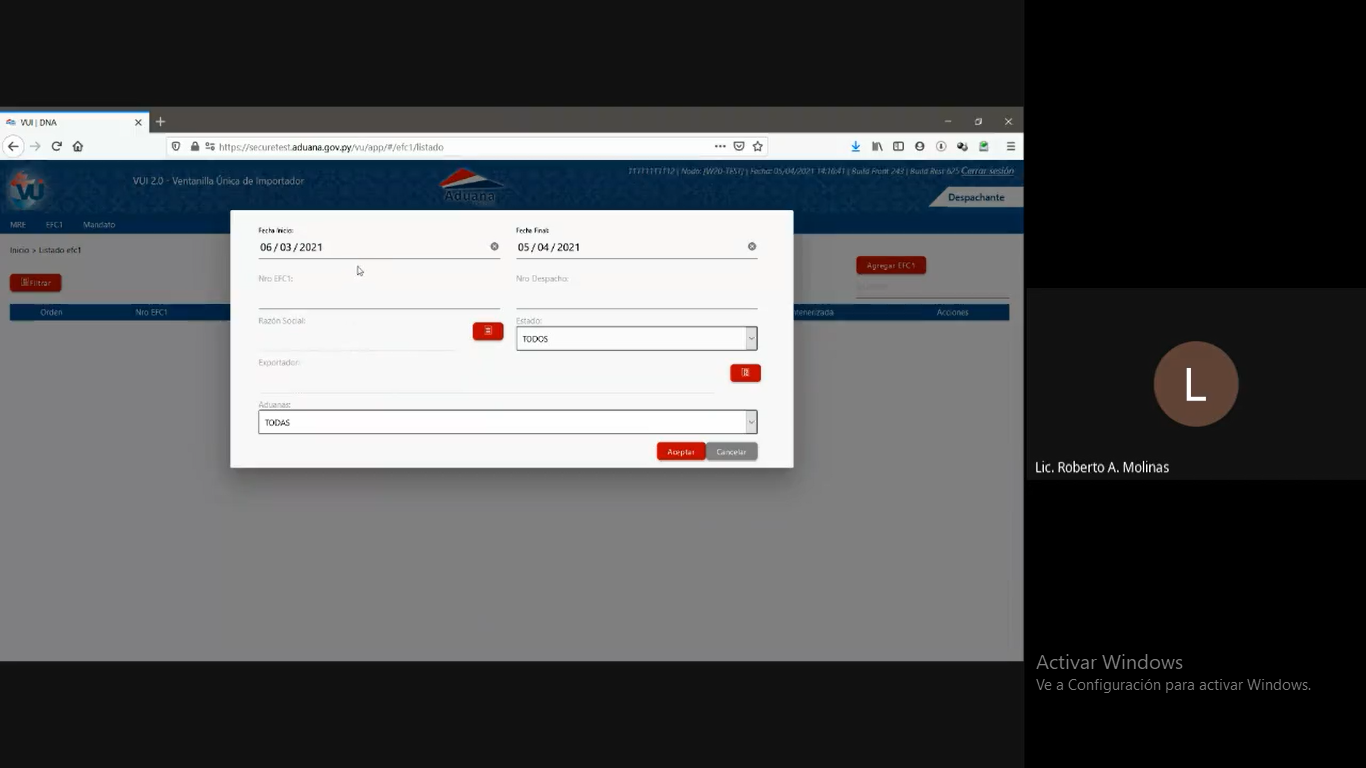 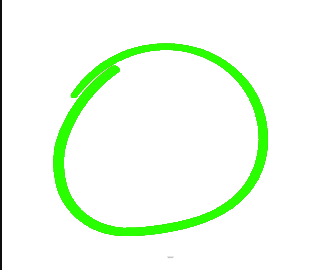 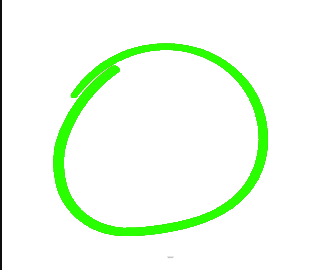 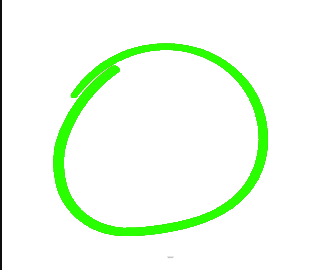 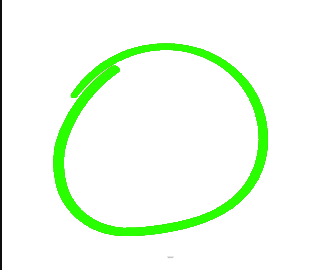 En este ejemplo, realizaremos la búsqueda por un rango de fecha y seleccionaremos el botón “aceptar”.
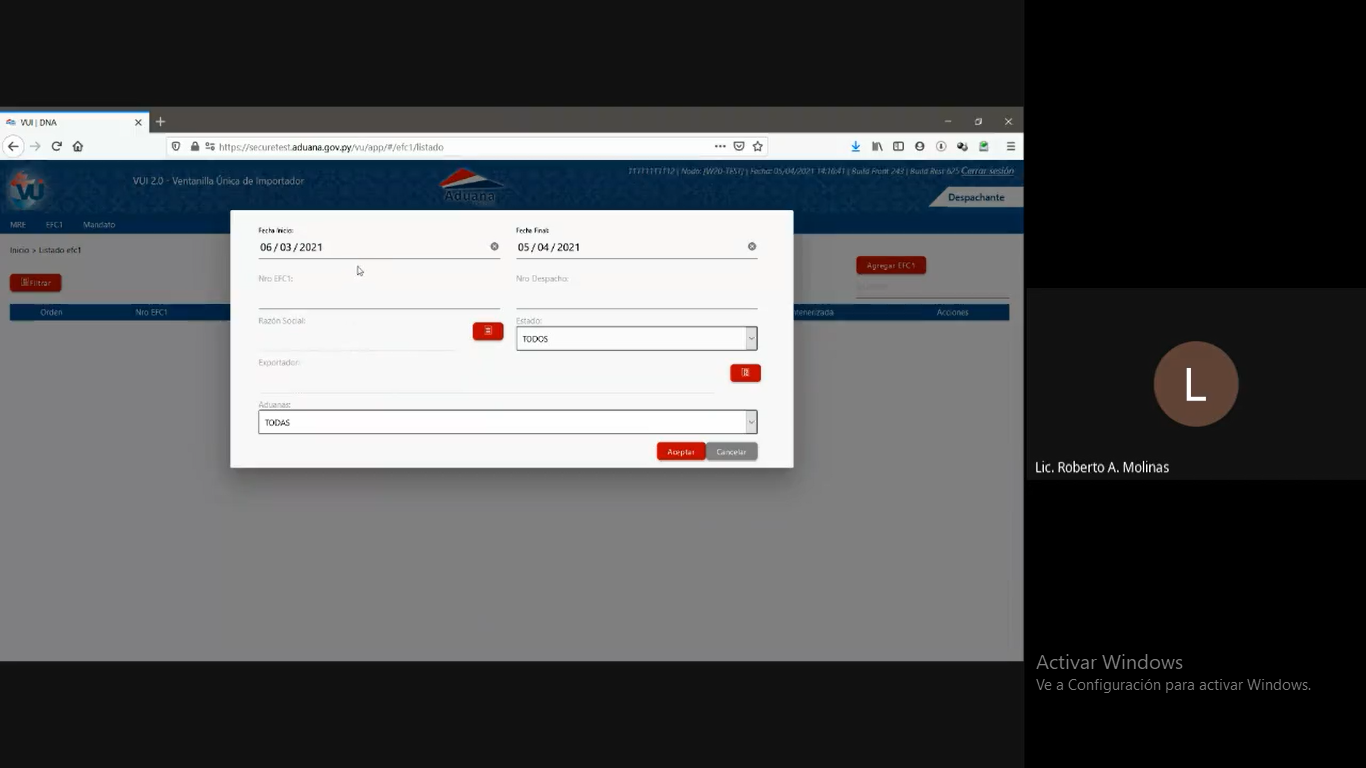 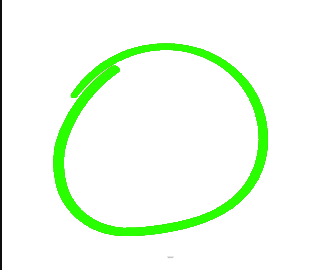 Visualizaremos nuestros embarques ya confeccionados de la siguiente manera:
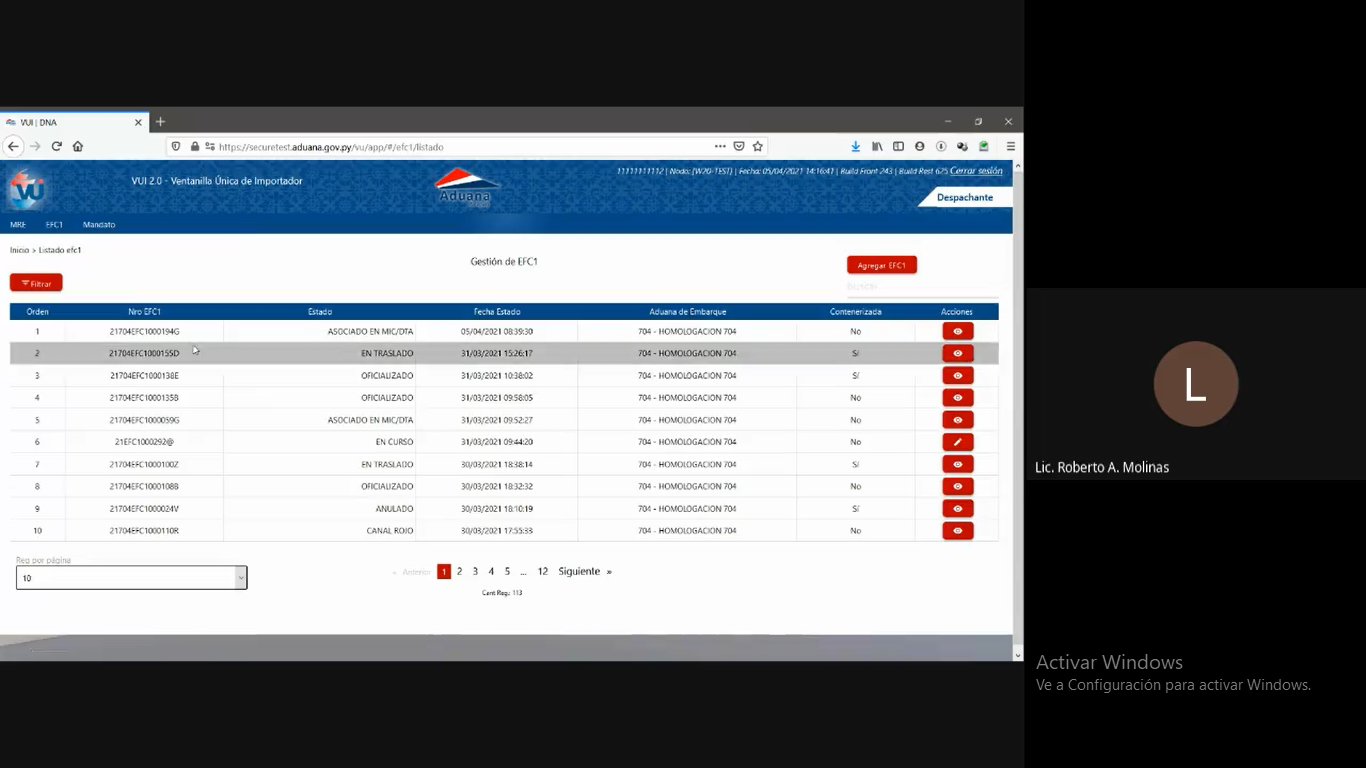 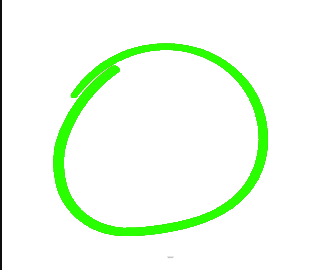 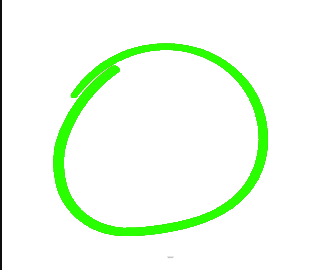 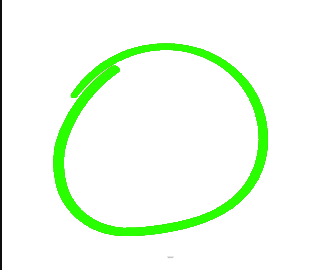 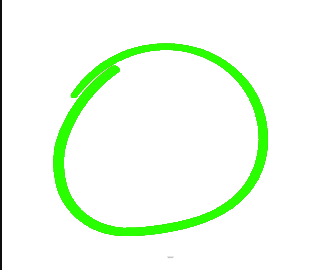 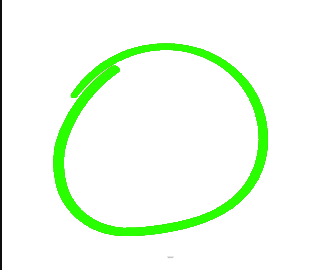 Mediante la opción “agregar EFC1”…
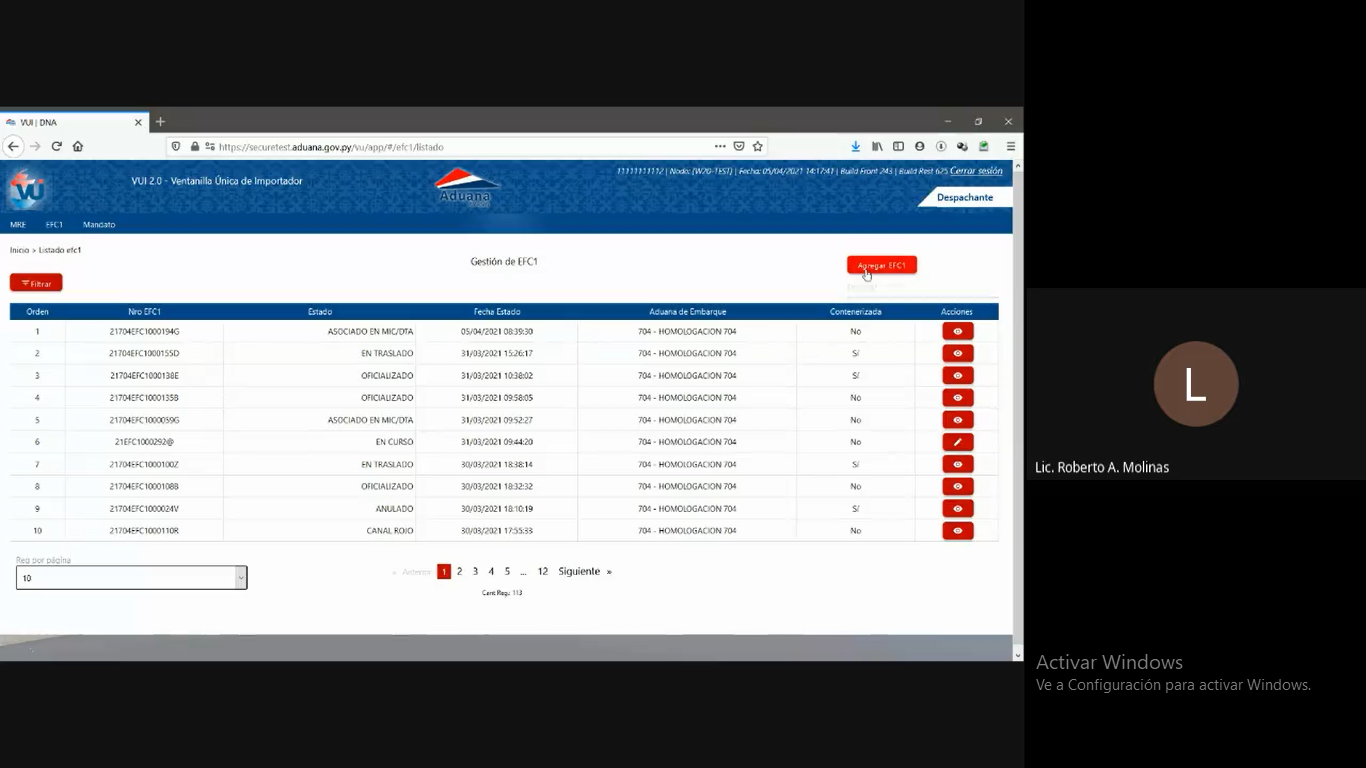 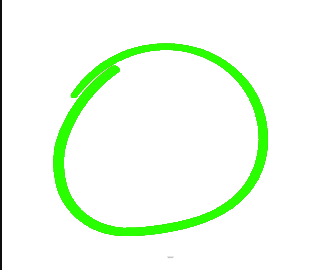 Nos dirigiremos a la pantalla de gestión, en la cual podremos agregar un nuevo embarque.
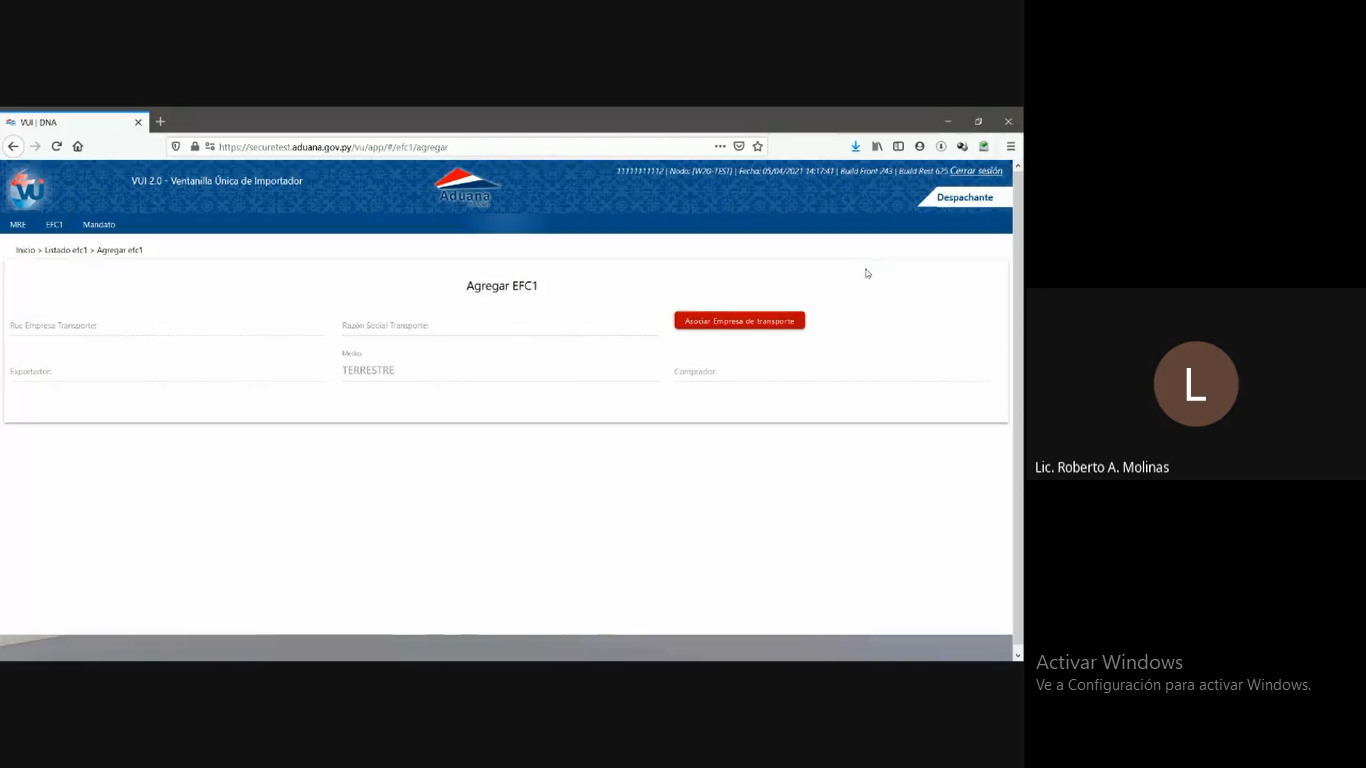 En la opción “asociar empresa de transporte”…
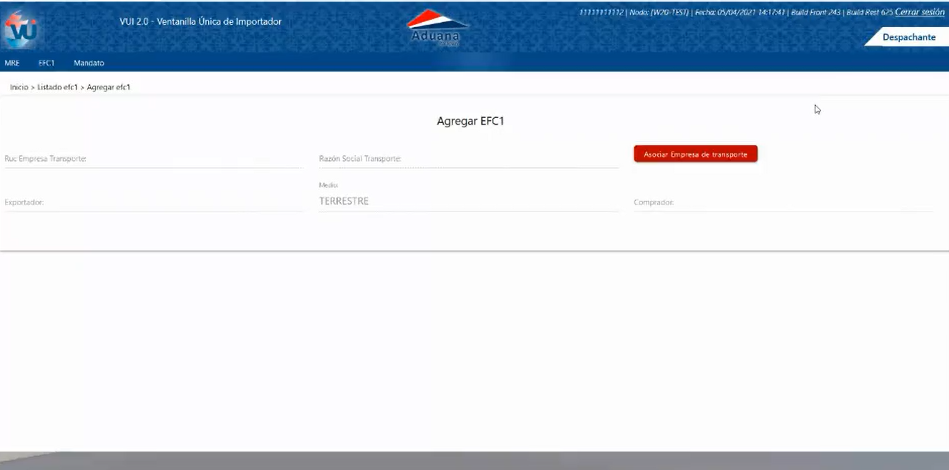 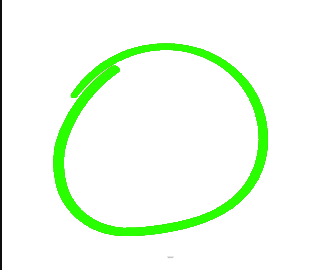 Buscaremos nuestra empresa de transporte seleccionando la opción “buscar”.
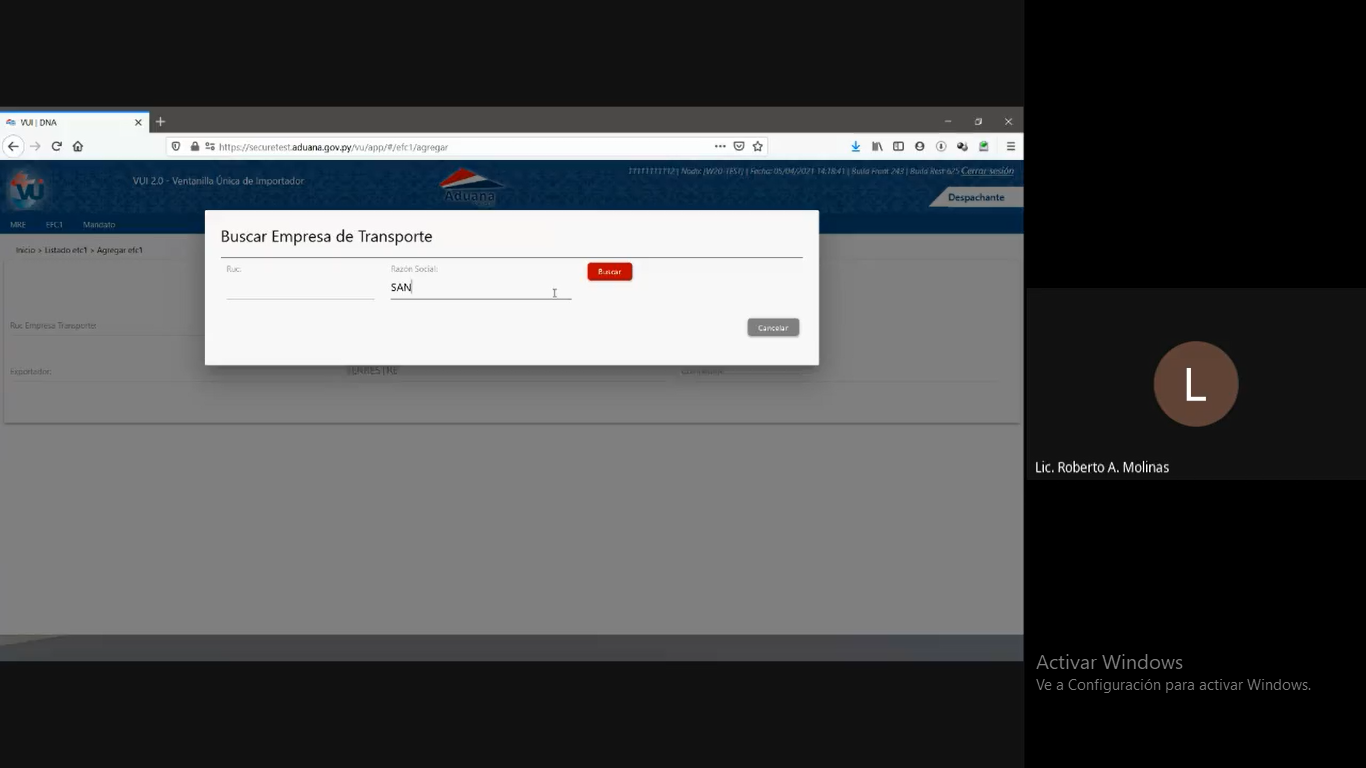 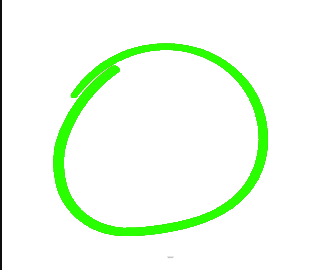 Es OBLIGATORIO involucrar a la empresa de transporte en este proceso.
Mediante la opción “seleccionar”…
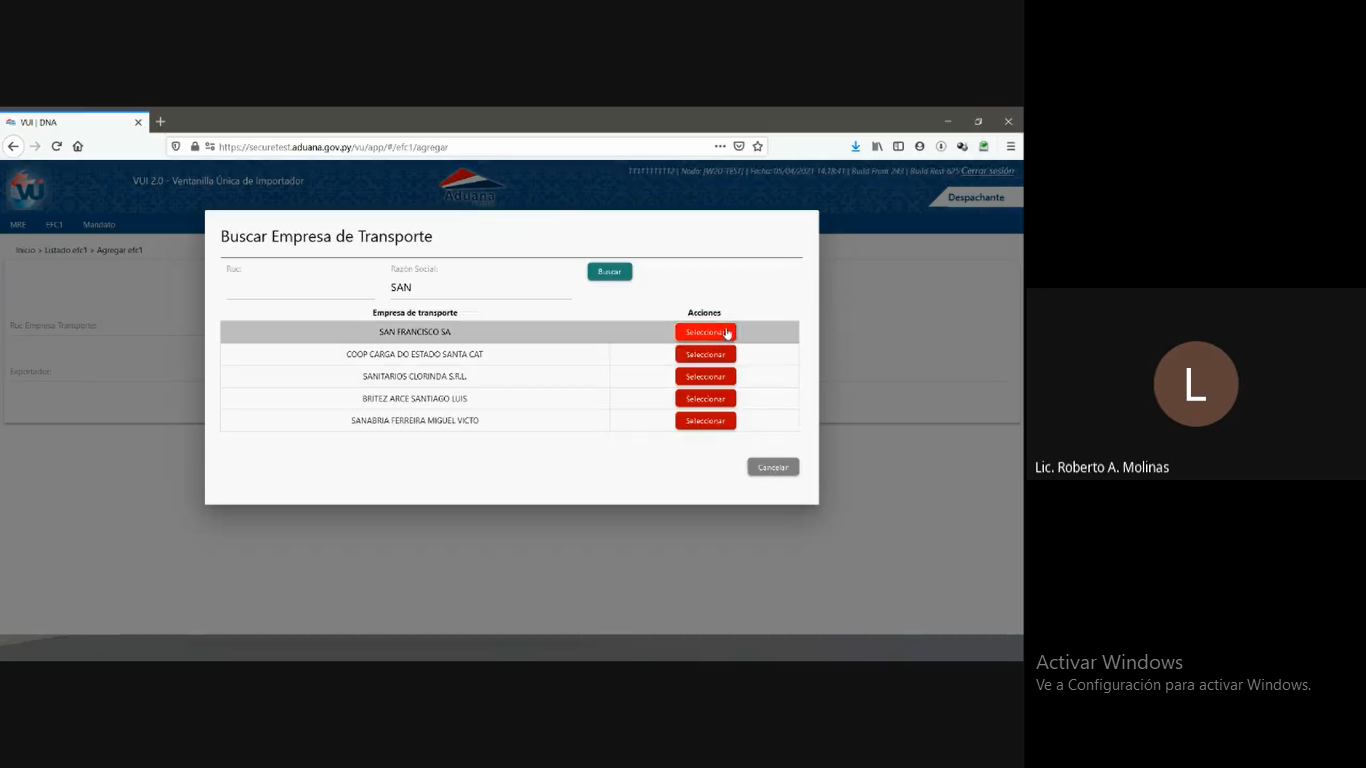 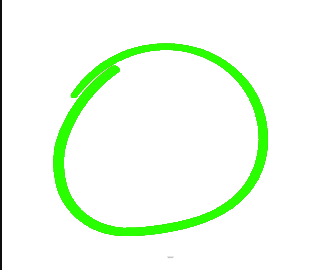 El sistema nos traerá los datos de la empresa de transporte, los datos del exportador y el comprador serán heredados del despacho madre.
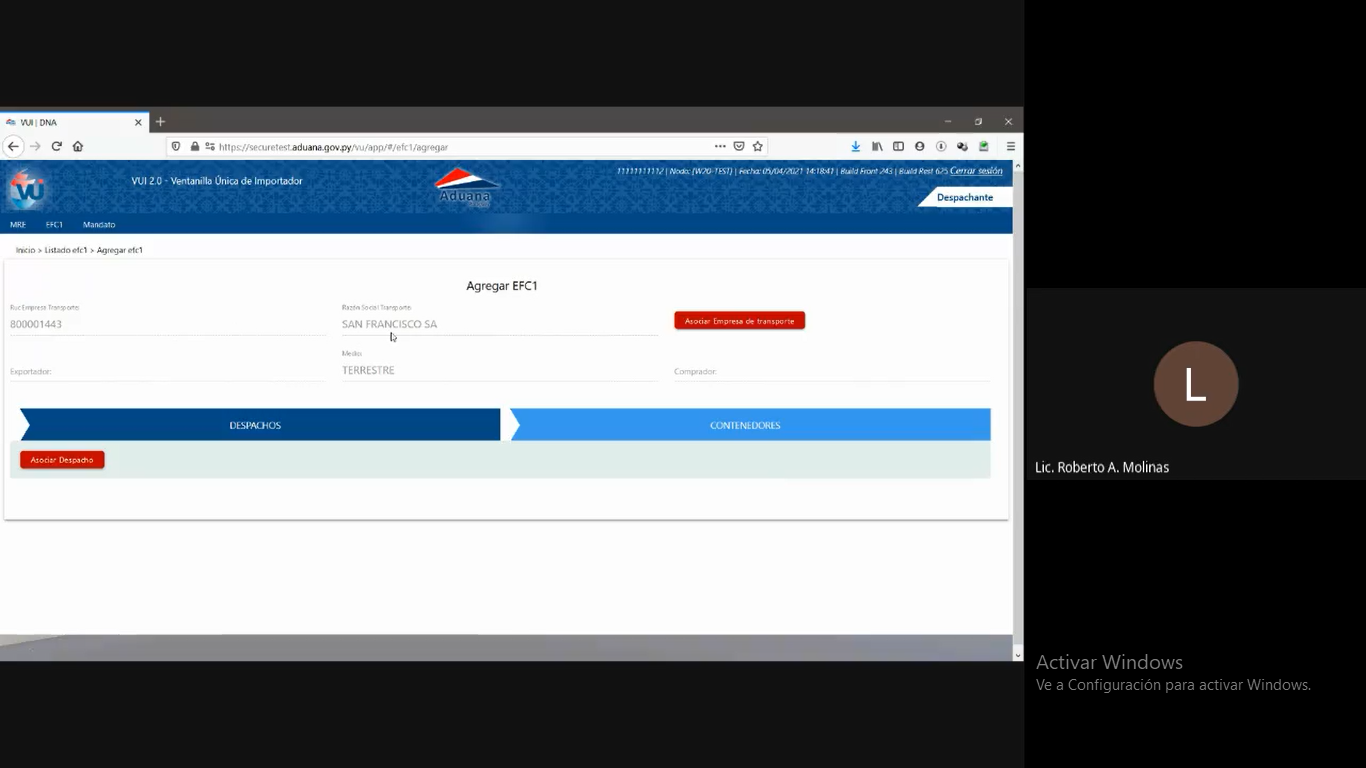 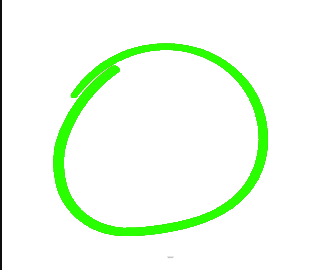 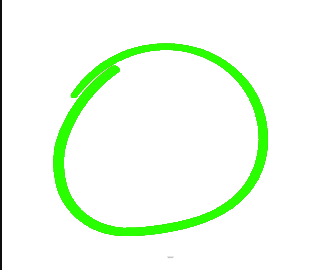 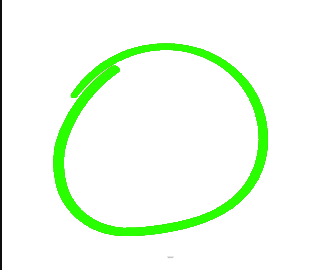 A continuación, en la opción “asociar despacho”…
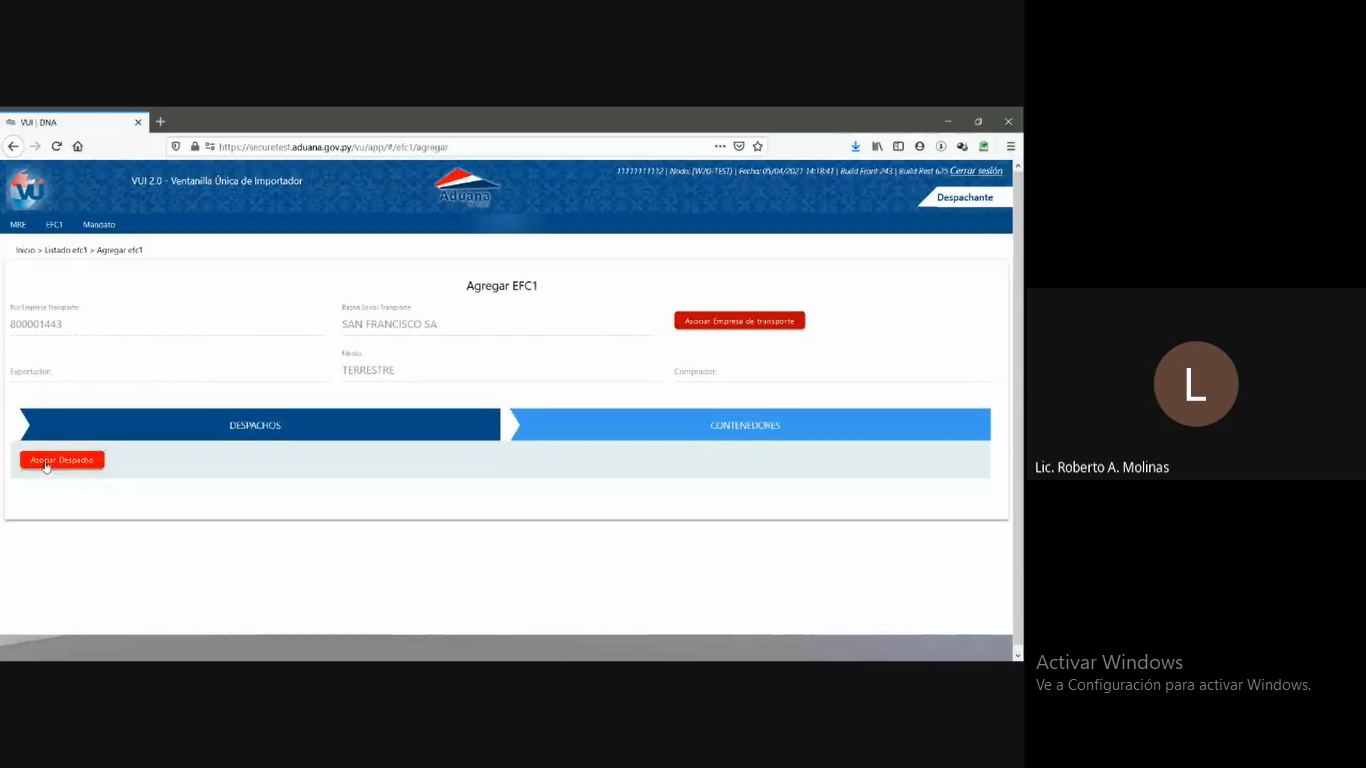 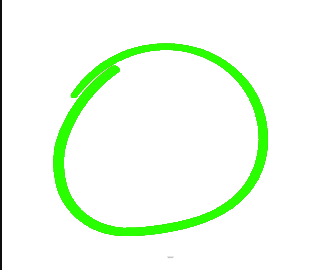 Ingresaremos el número de nuestro despacho y seleccionaremos el ícono de lupa para realizar la búsqueda.
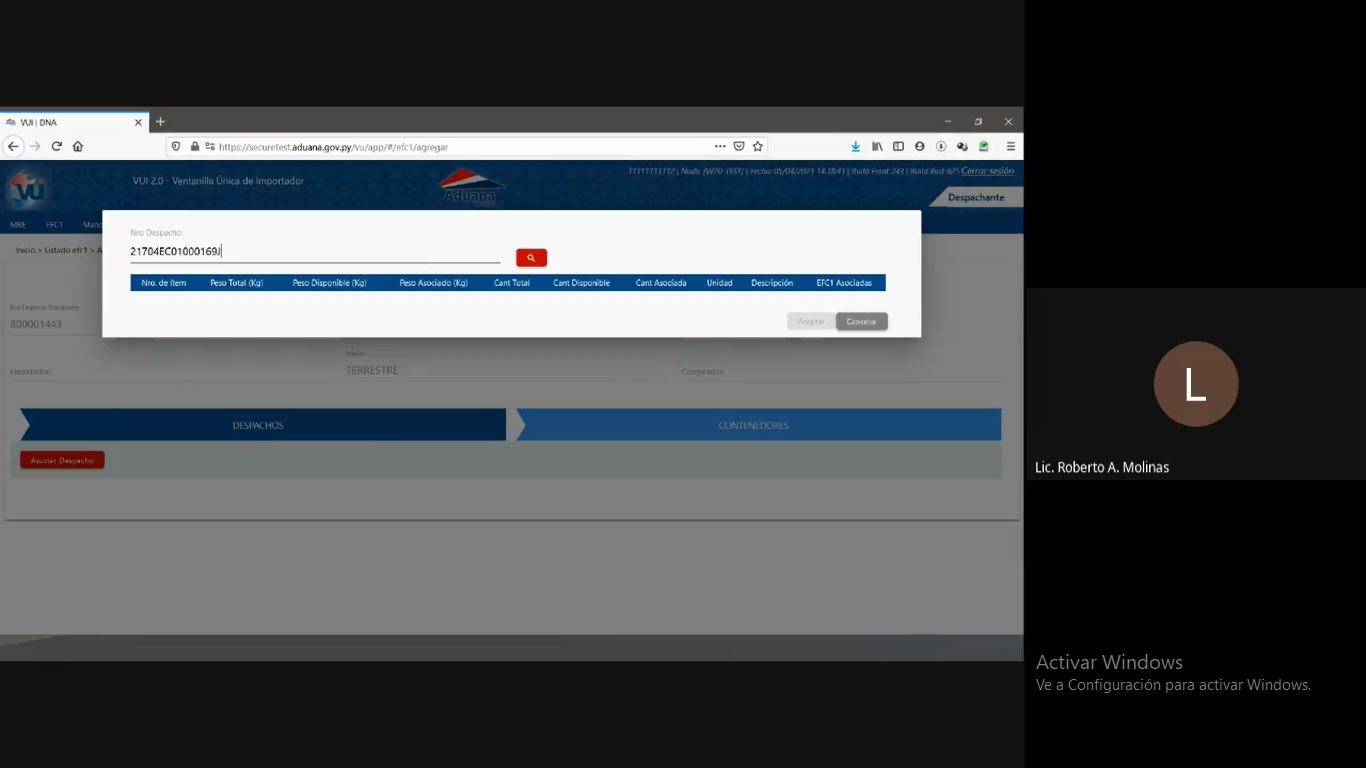 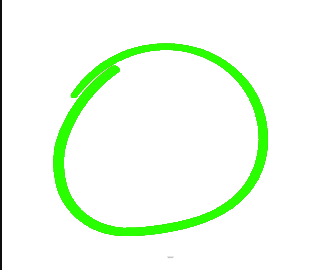 El sistema nos facilitará información referente a los ítems cargados en el despacho.
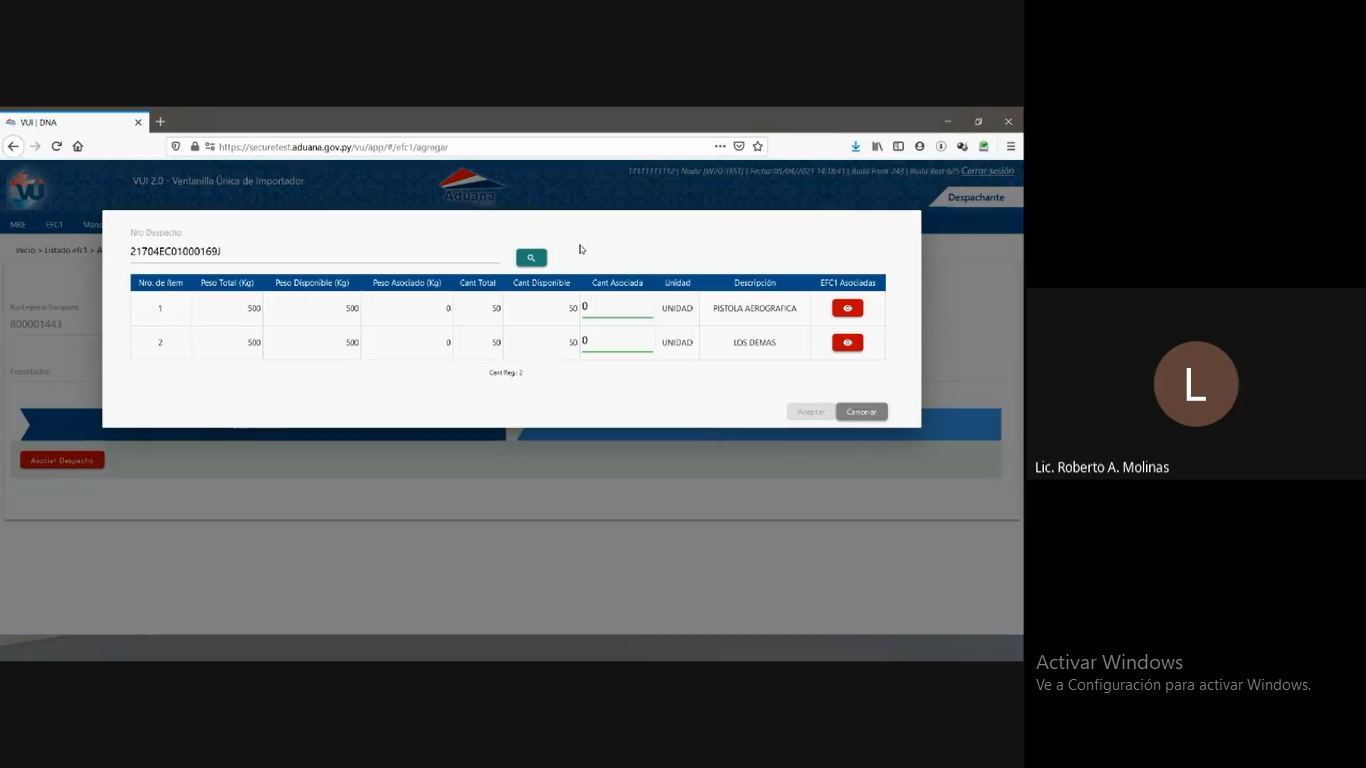 En la columna “cantidad asociada” declararemos la cantidad exacta de la mercadería a exportar.
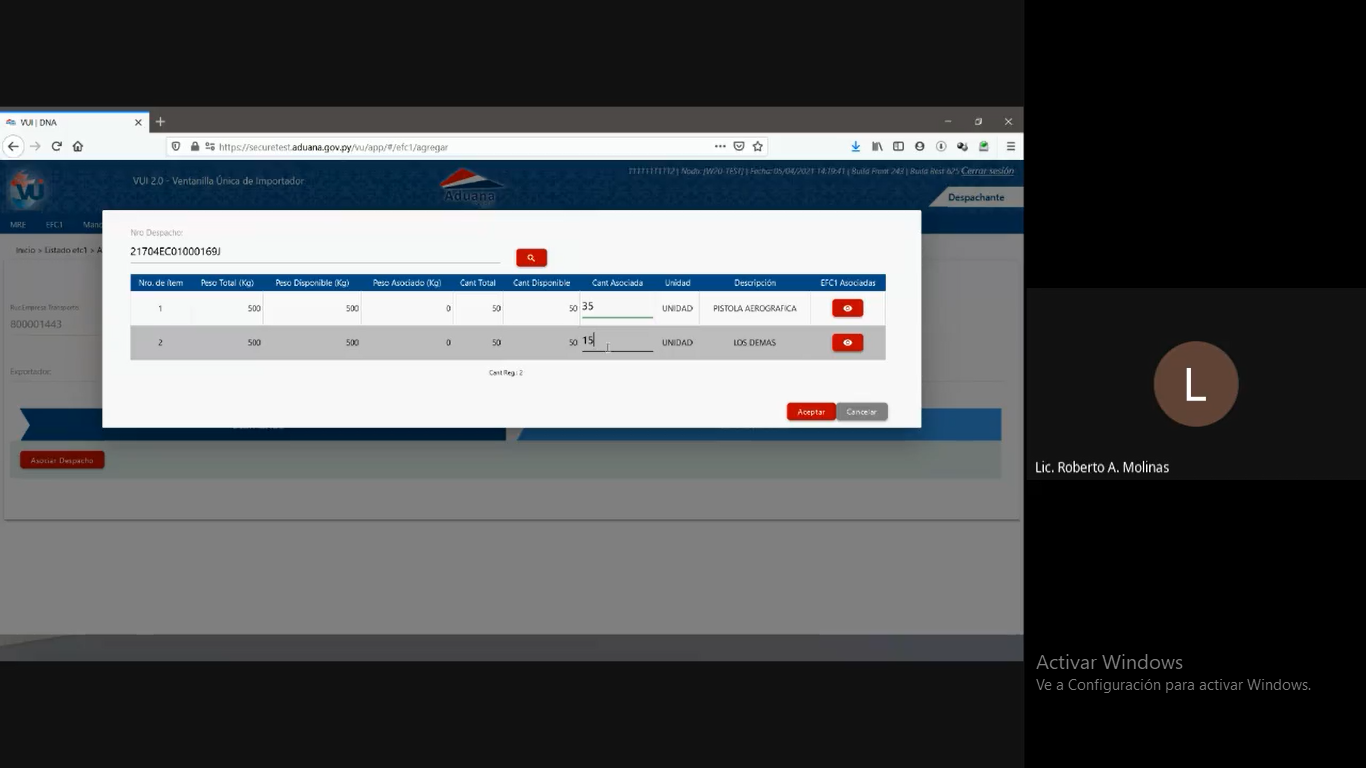 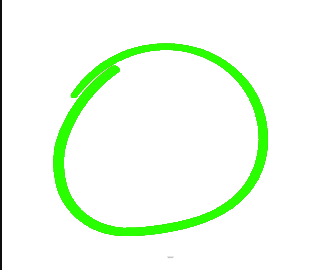 A continuación, clicaremos en la opción “aceptar”.
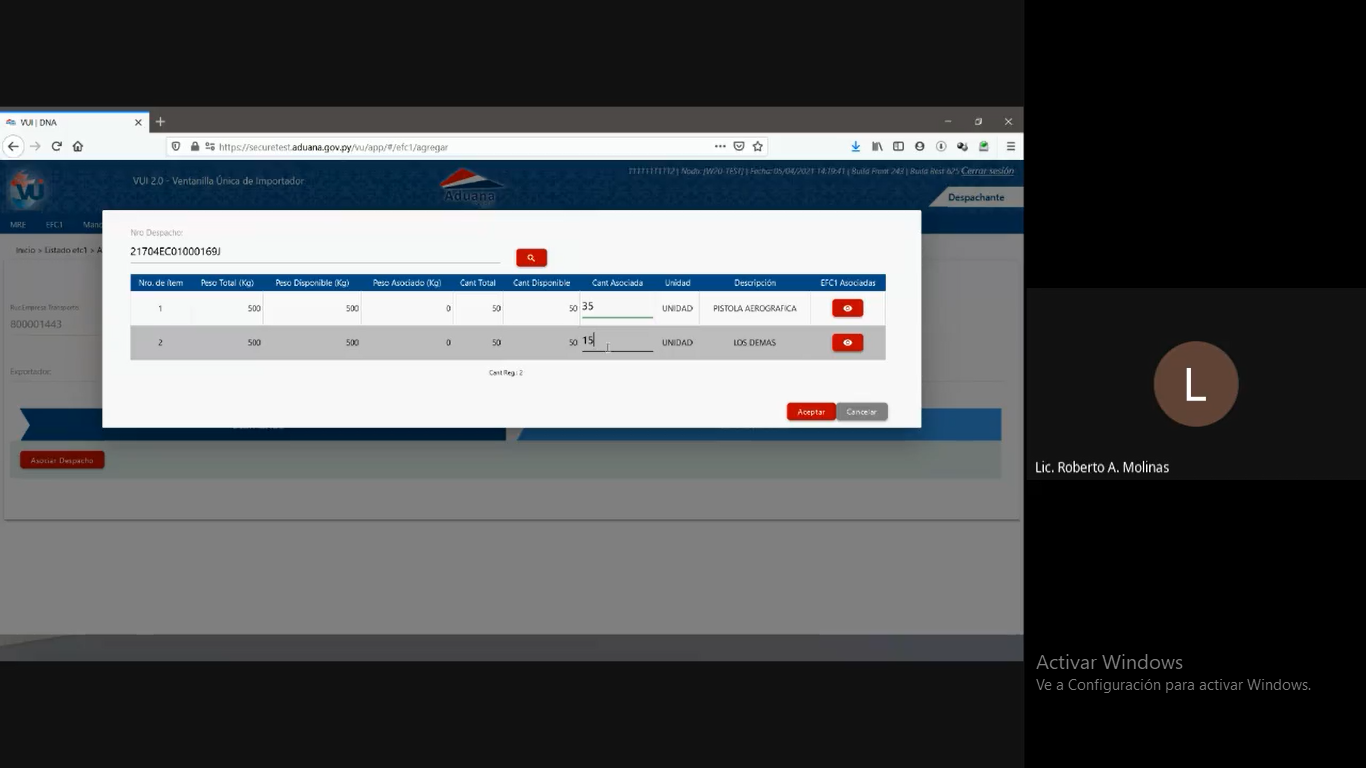 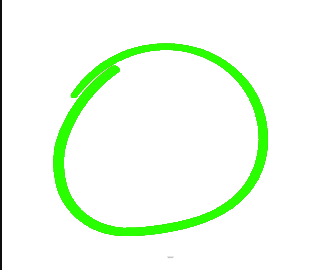 Una vez asociado el despacho…
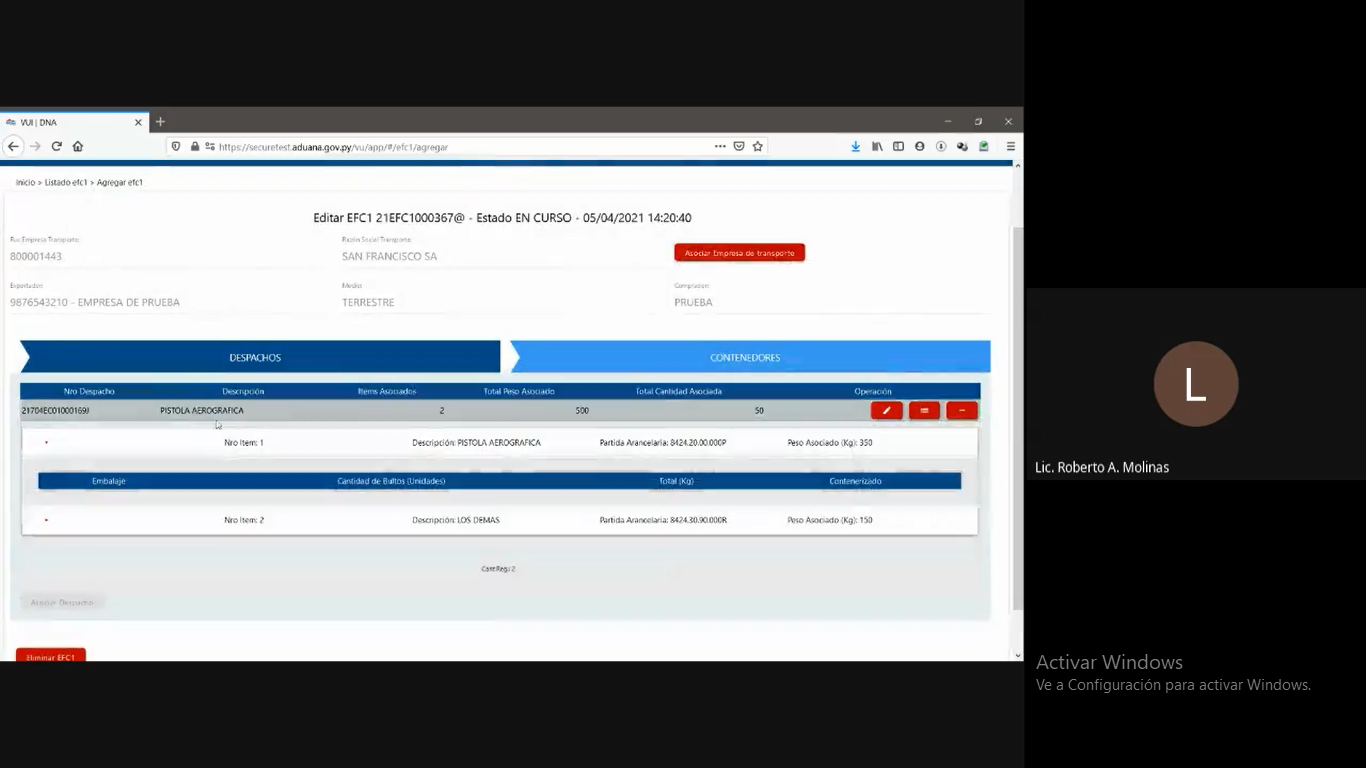 El sistema vinculará los ítems al embarque y visualizaremos los datos de cada uno de ellos en la pantalla principal.
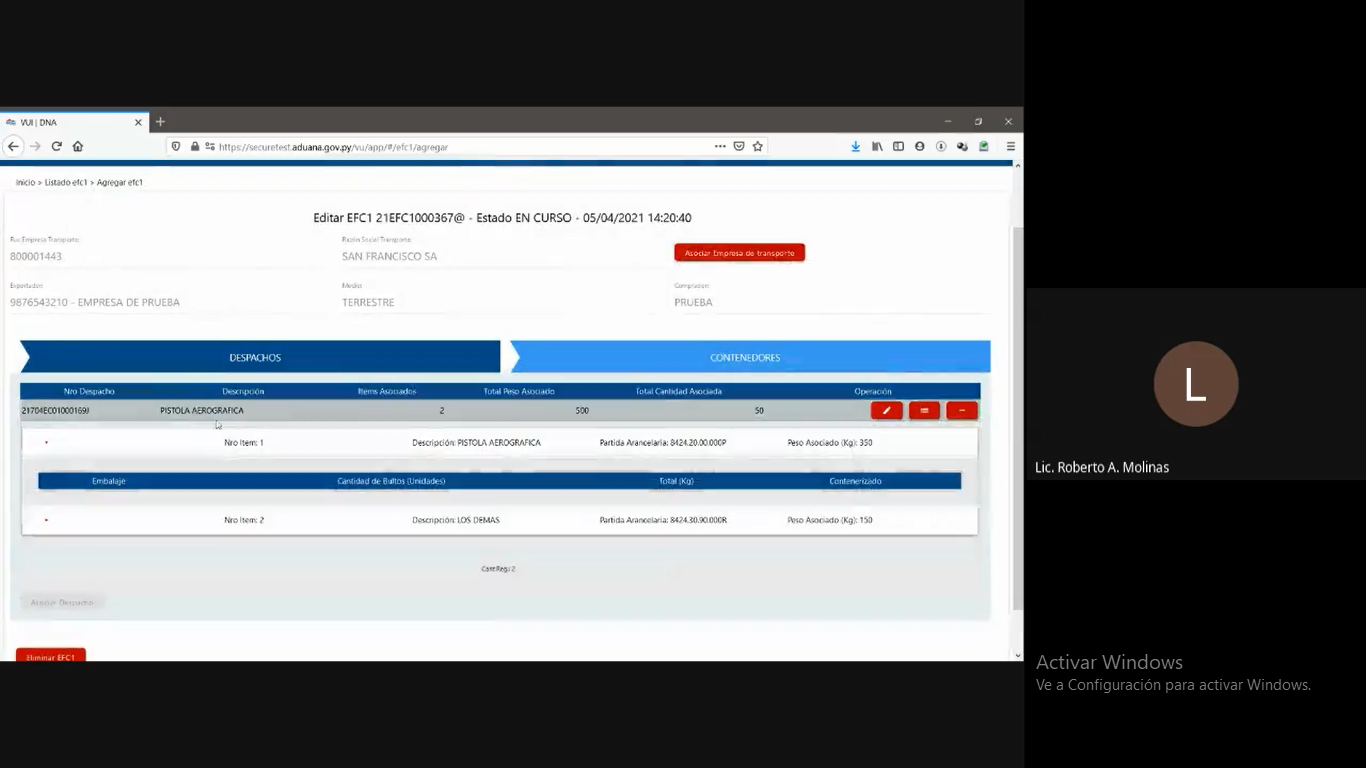 Mediante la operación “editar bultos”…
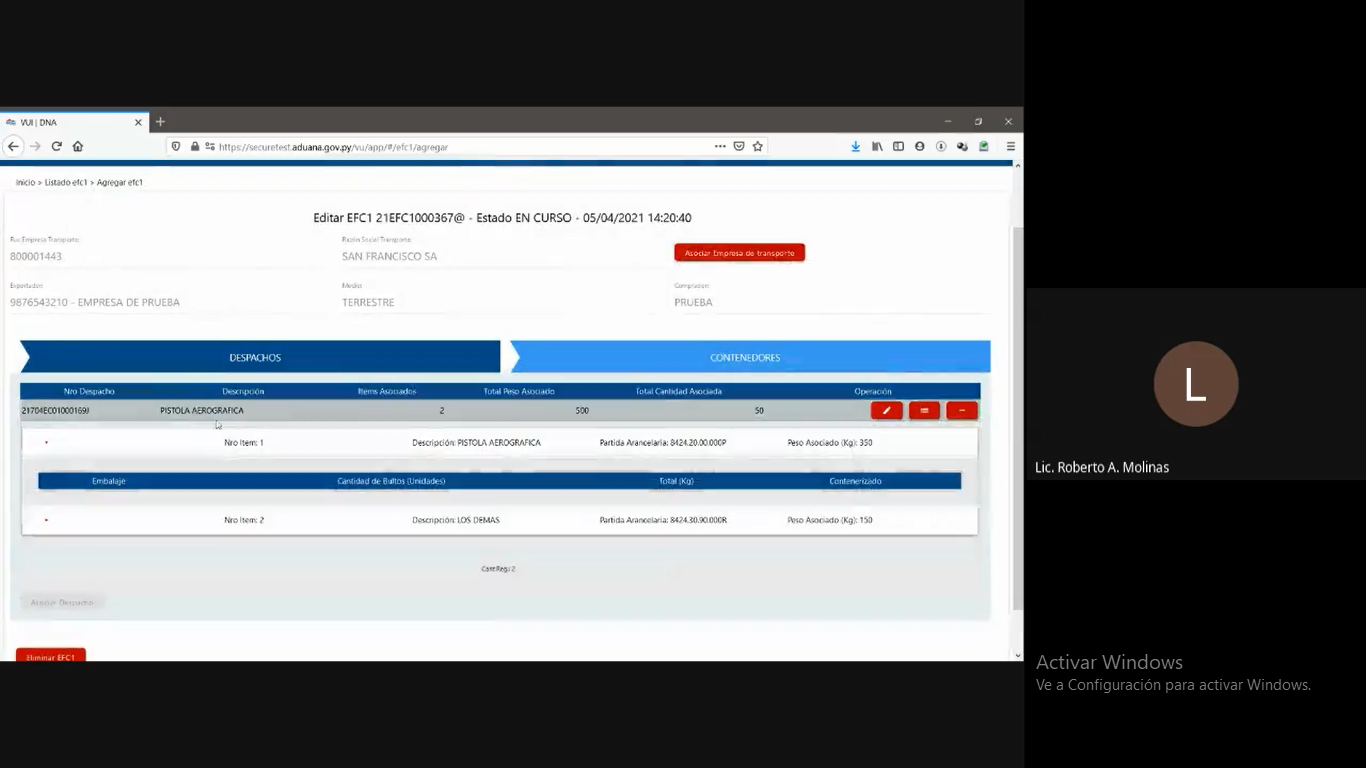 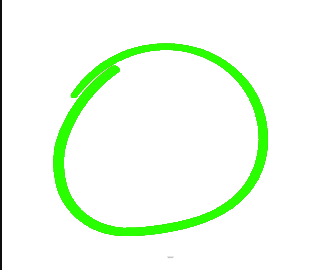 Realizaremos la declaración de bultos.
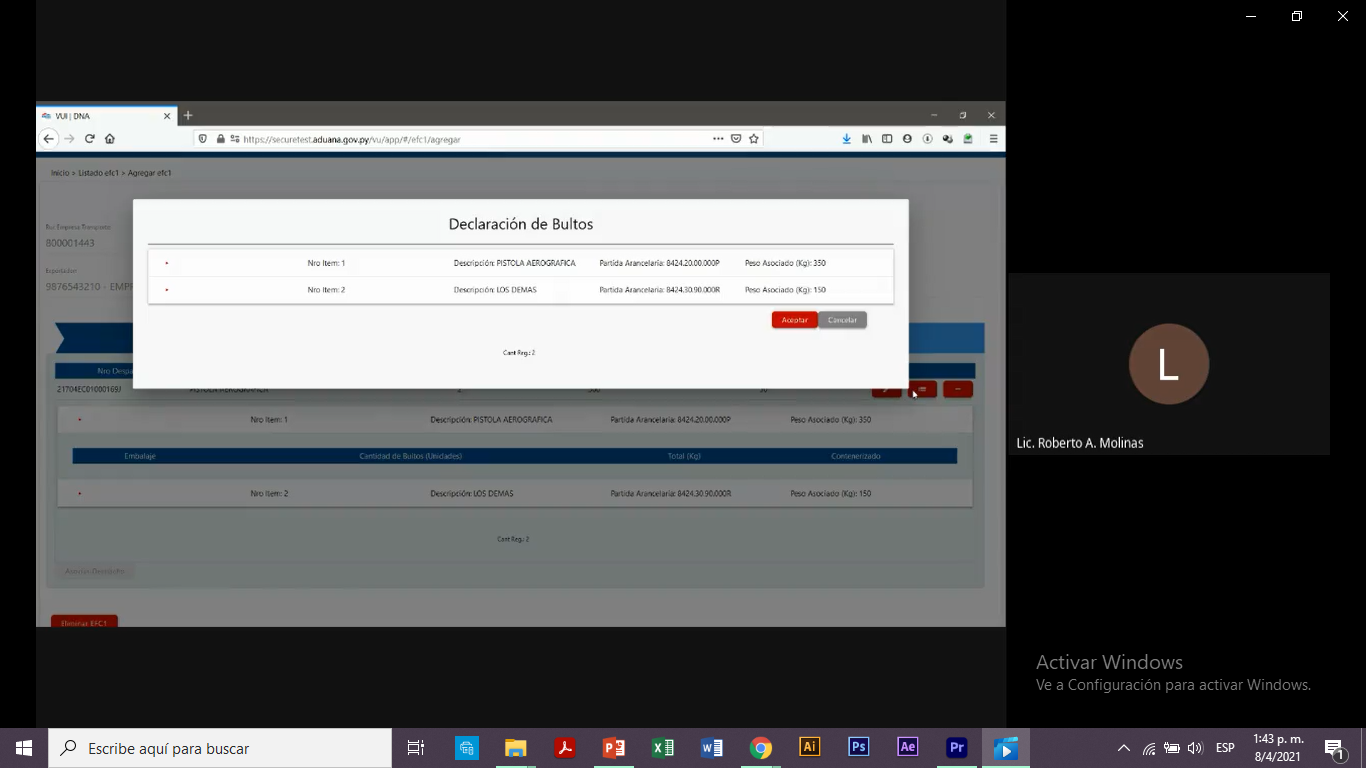 Los bultos de todos los ítems deberán ser declarados.
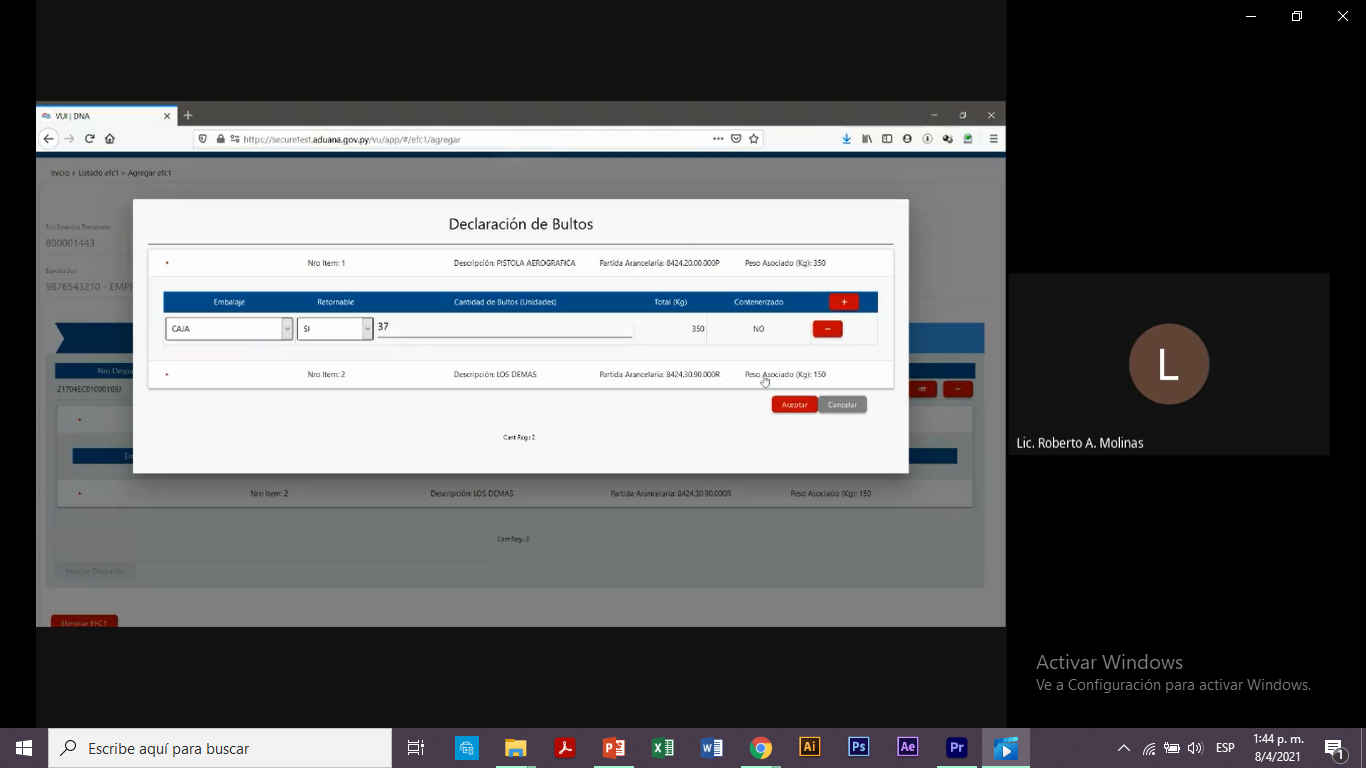 Los bultos de todos los ítems deberán ser declarados.
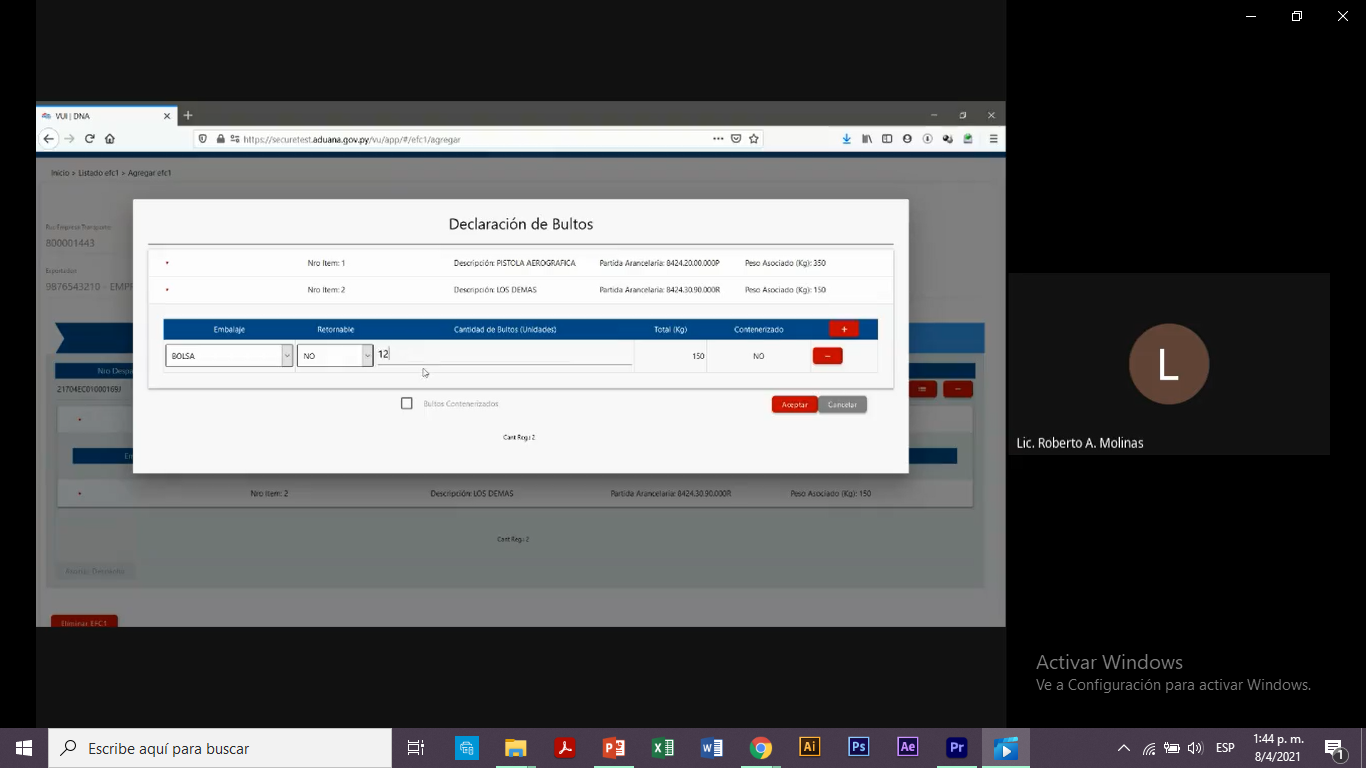 En caso de que nuestros ítems se encuentren contenerizados, mediante el botón “bultos contenerizados”, se habilitará la opción de “distribución”.
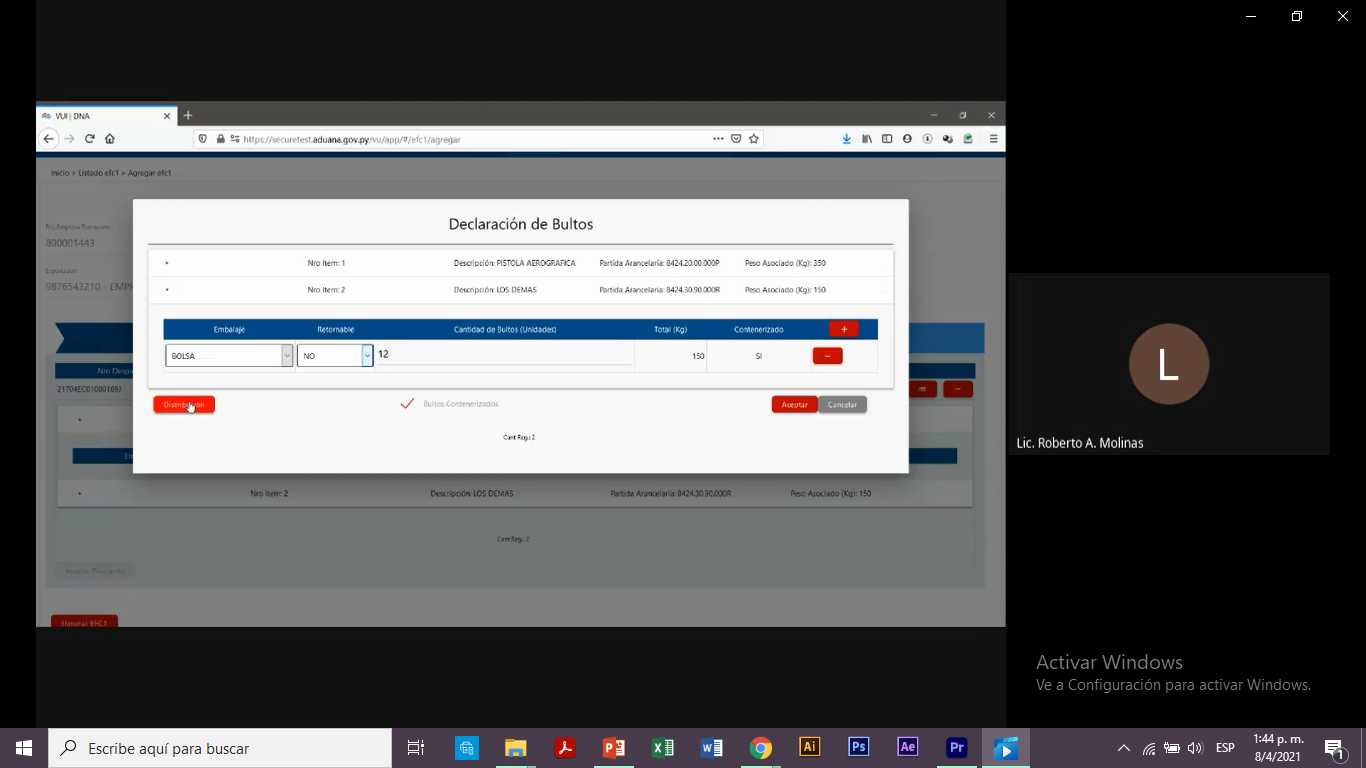 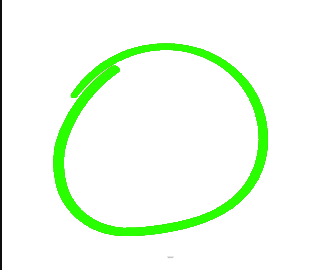 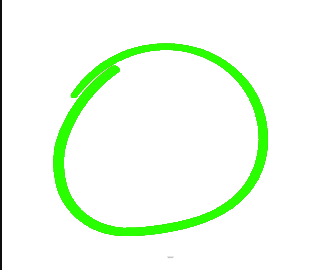 En la opción de “distribución” declararíamos los bultos en contenedores, si contáramos con ítems contenerizados.
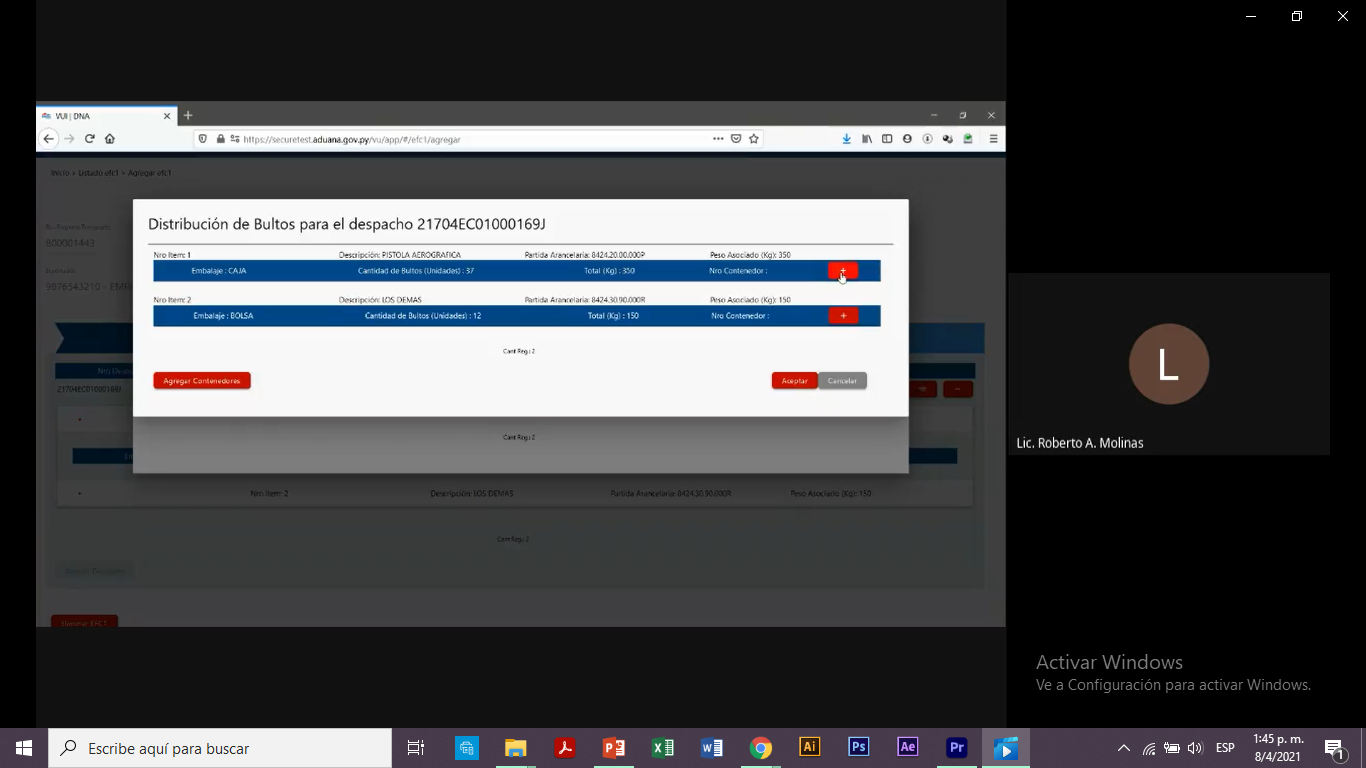 Procederemos a aceptar la declaración.
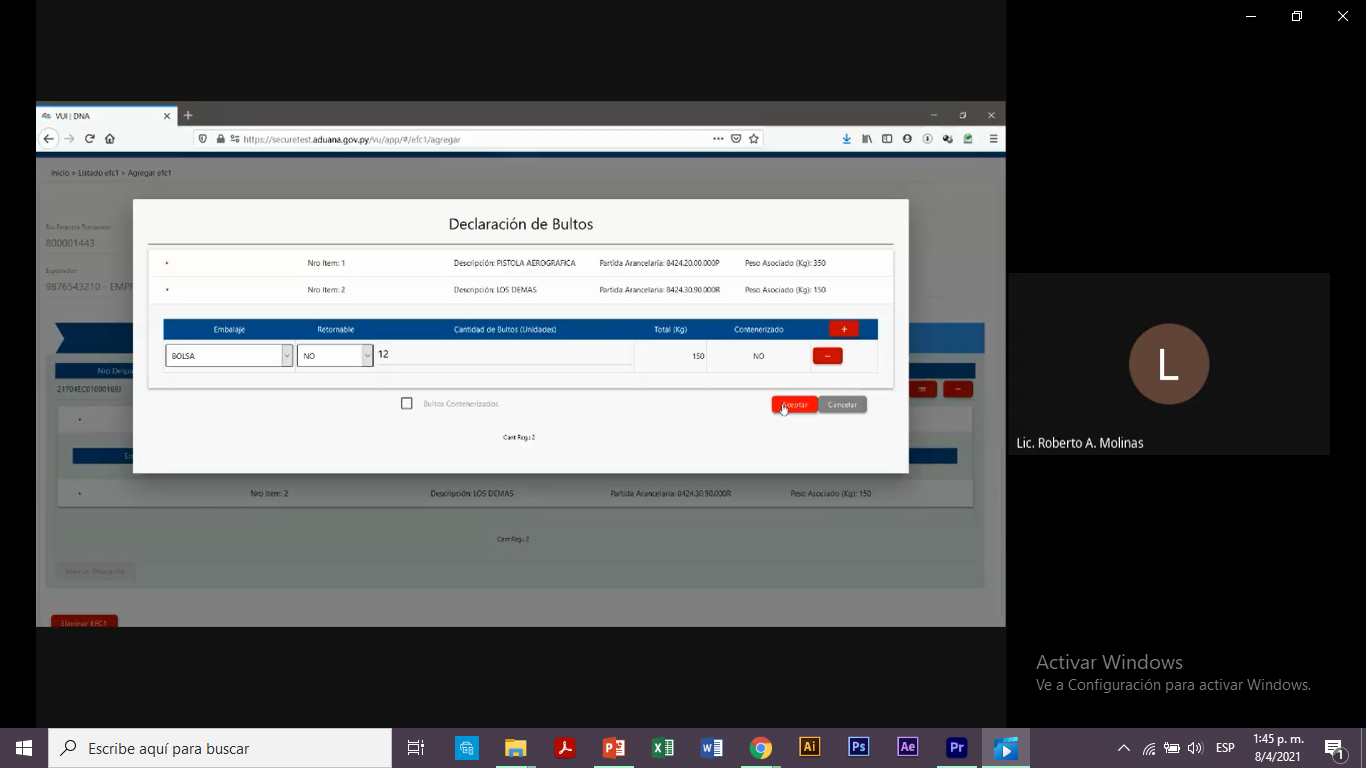 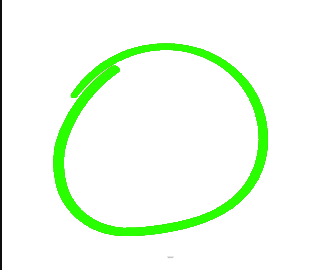 Una vez declarados nuestros bultos…
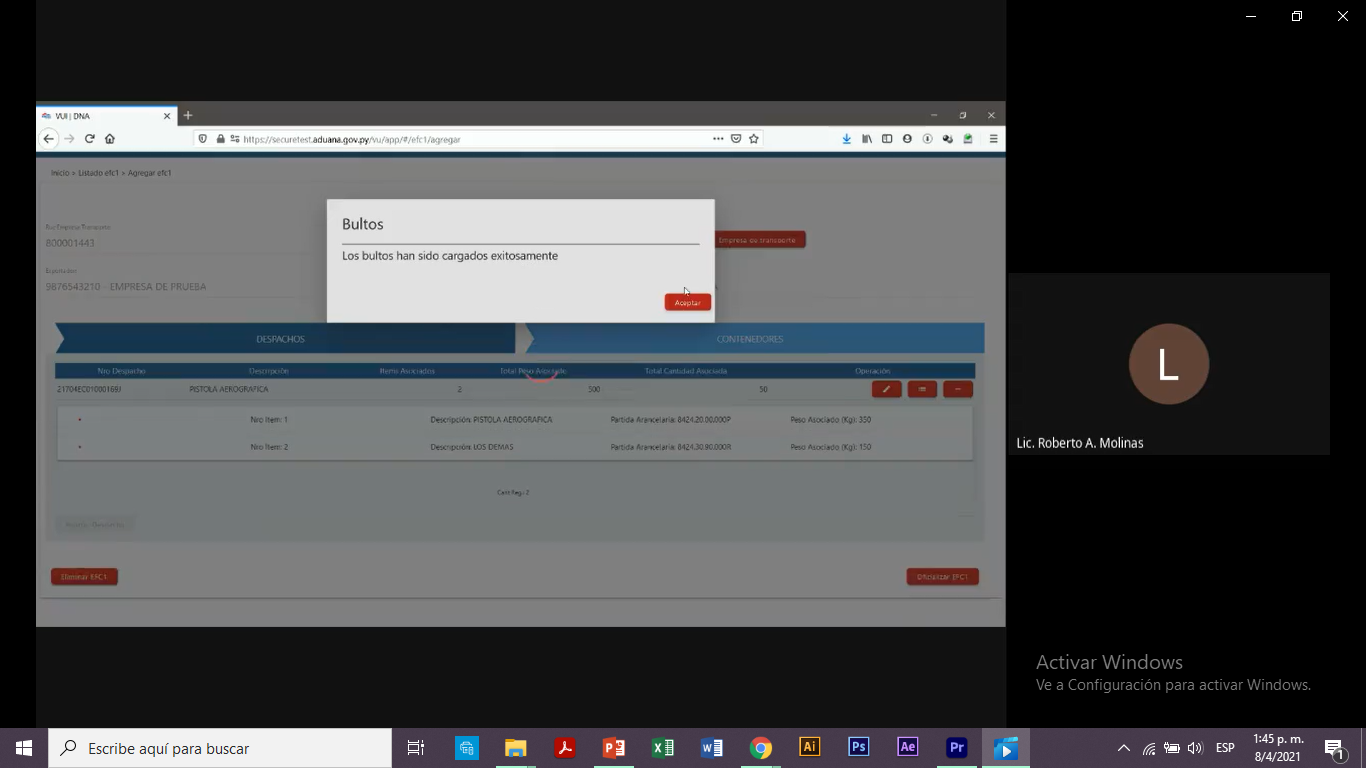 Podremos visualizar los datos del embalaje en la pantalla principal.
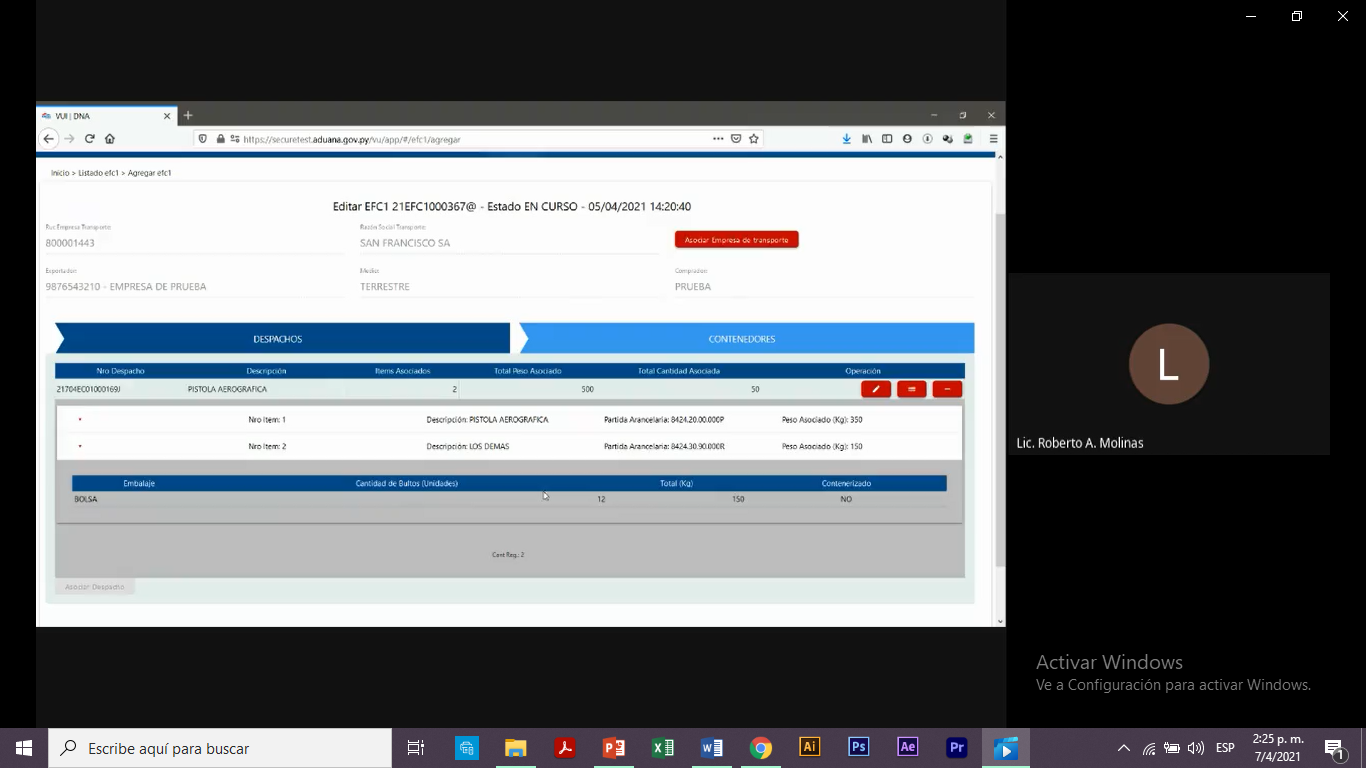 El carácter “@” en nuestro número de embarque indica que el mismo se encuentra EN CURSO.
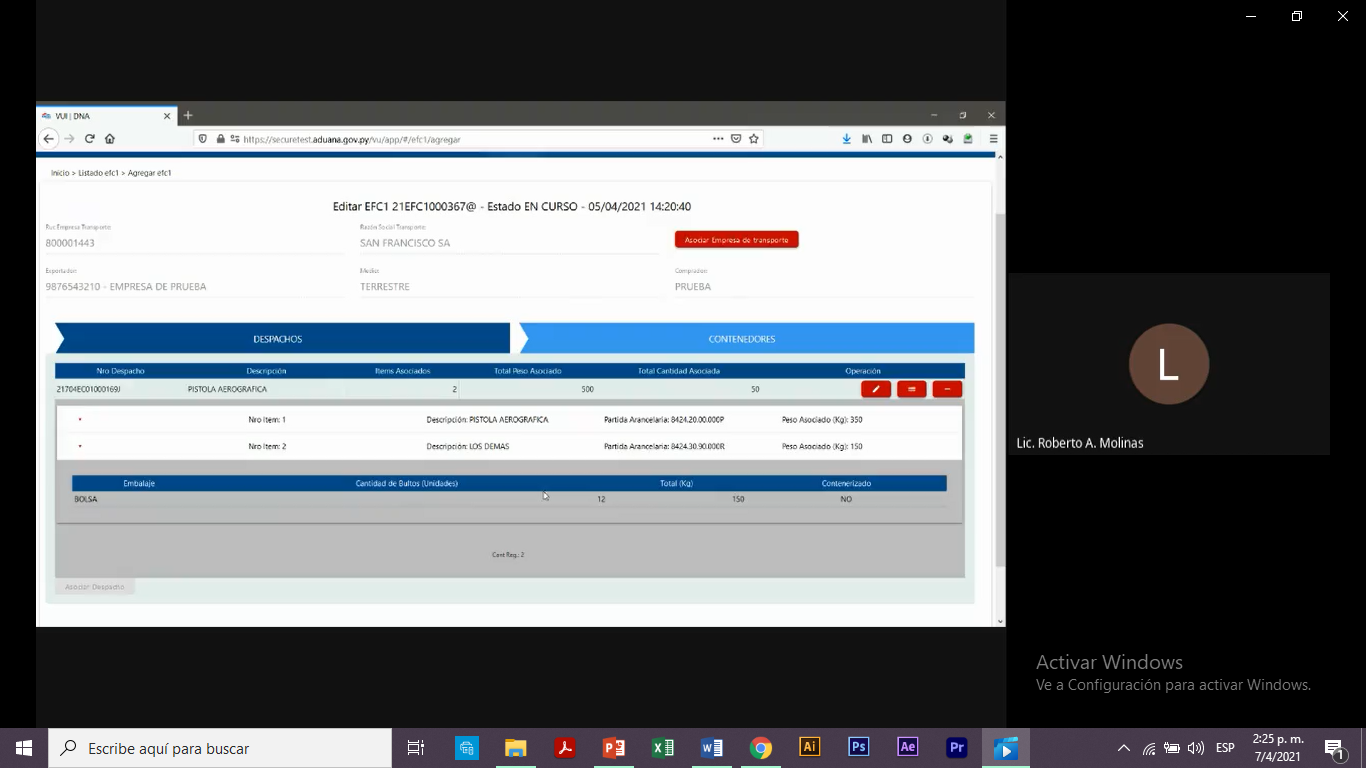 Mediante la opción “oficializar EFC1”…
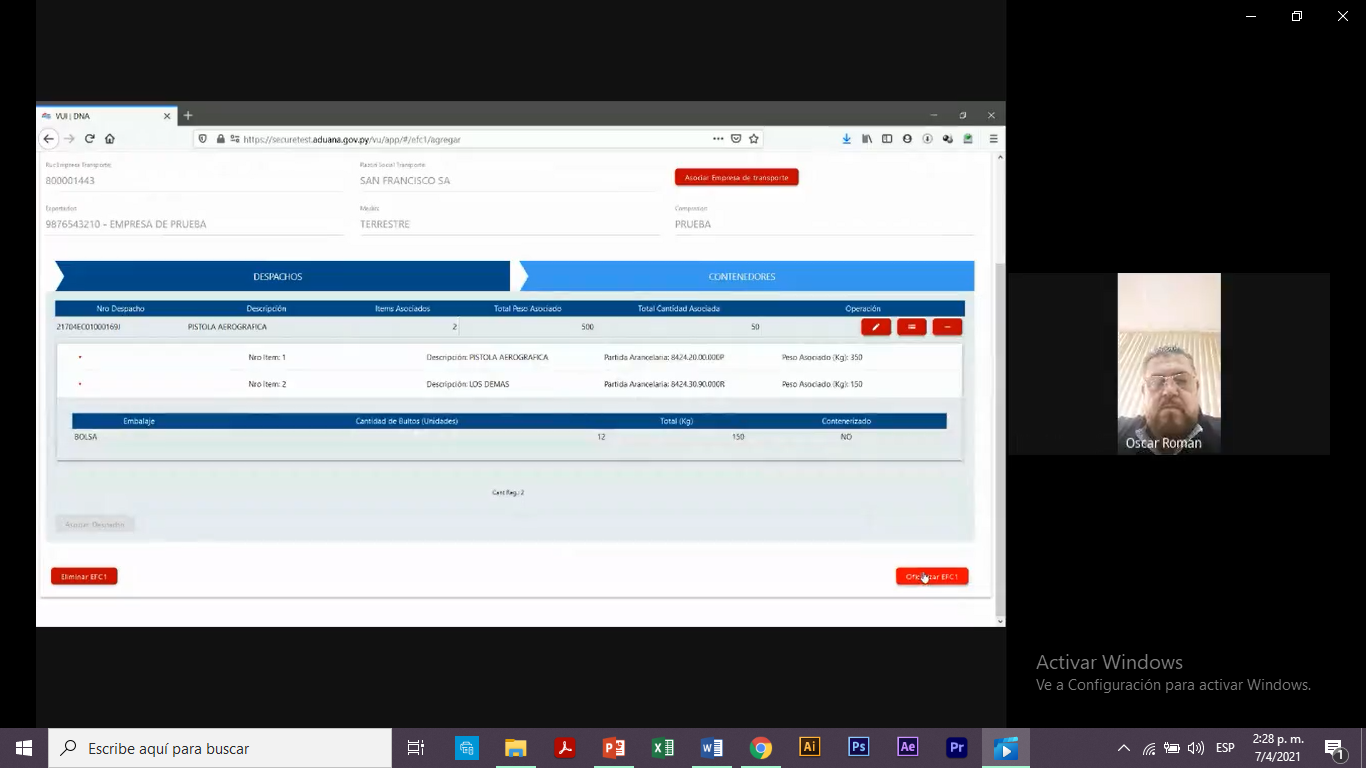 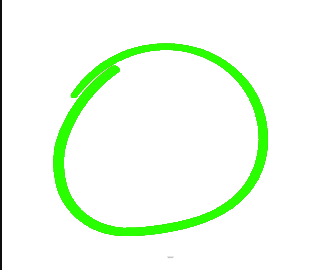 Procederemos a la oficialización de nuestro embarque.
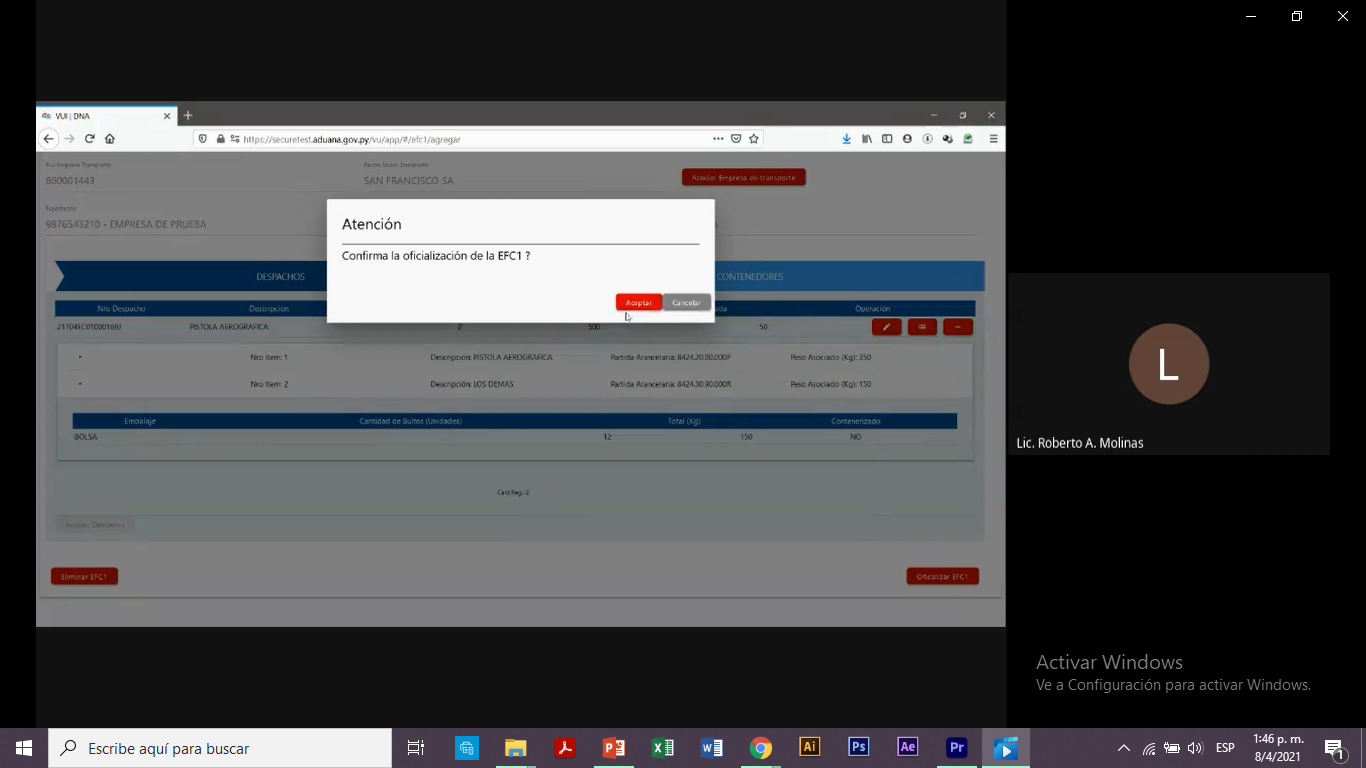 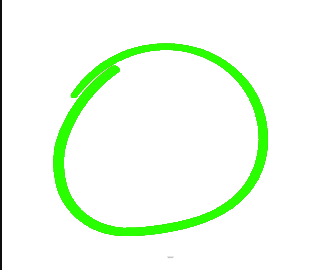 El embarque estará en estado OFICIALIZADO y podremos disponer del mismo para la realización del traslado.
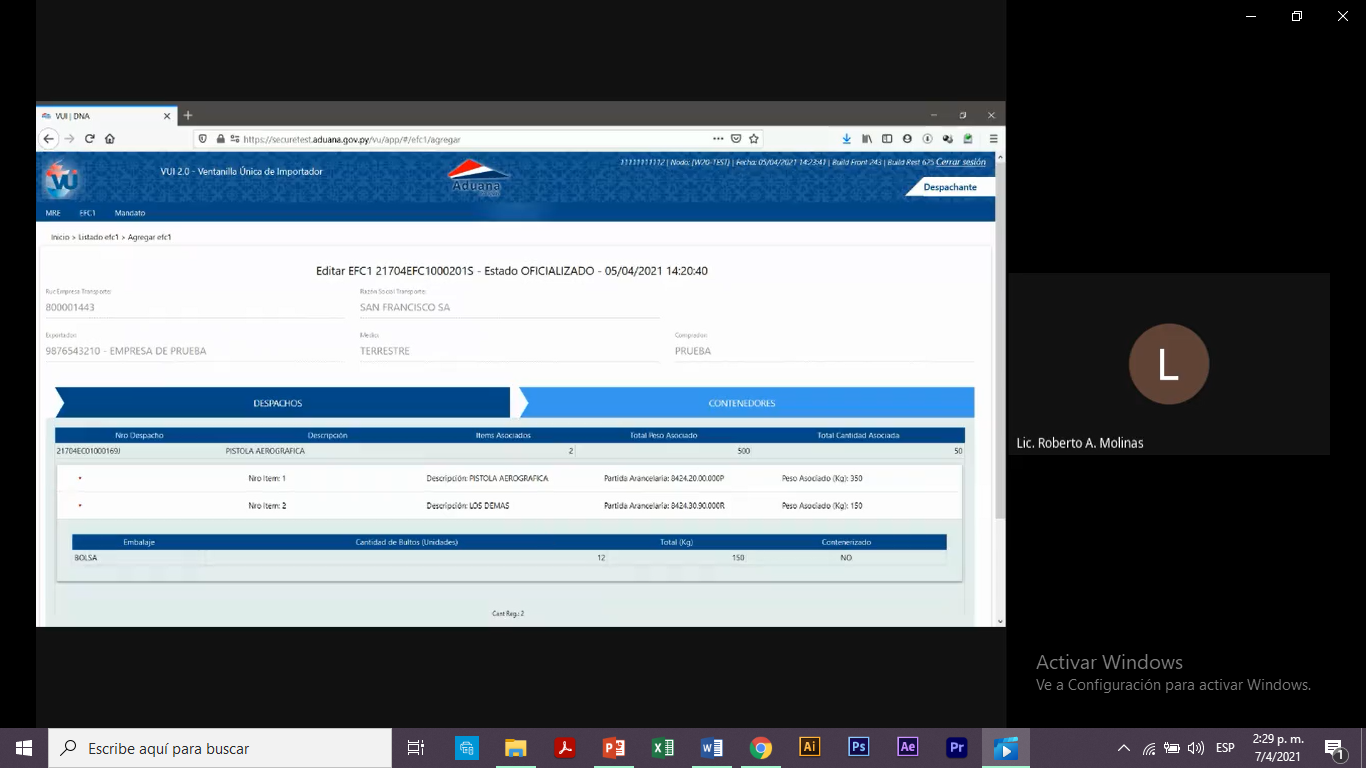 En caso de consultas
exportacion@aduana.gov.py
sofia_apoyo@aduana.gov.py